Dans le cadre de la régénération du mouvement: 
Outil d’animation: 

«Les silhouettes possibles du MCC »

pour préparer l’assemblée participative nationale des 18 et 19 novembre 2023
1
Cet outil d’animation doit être adapté au contexte: 
réunions d’équipe, de secteur,  de délégués, 
avec leurs contraintes et possibilités.
N'hésitez pas à « customiser » la proposition !

L’ objectif : 
s’approprier les « futurs possibles »  du MCC, symbolisés par des « silhouettes d’arbres »,  
les «peser» et contribuer ainsi au discernement en commun
2
Avant la réunion – ou au début s’il s’agit d’une rencontre de secteur » : 

S’approprier les 7 silhouettes proposées par le mouvement :

Chaque équipier examine les 7 silhouettes d’arbre  (diapos 10 à 20) avec les différentes possibilités d’ancrage, de raison d’être, d’identité des membres et de types de participation :  
Il fait la différence entre les familles de silhouettes pour bien comprendre les différentes manières de contribuer à la régénération du Mouvement selon le type d’ouverture choisie.

Le responsable nomme un animateur qui travaillera avec lui l’outil d’animation en amont pour d’éventuelles adaptations ou précisions des « règles » , et un rédacteur pour le compte rendu final.
L’animateur imprime les silhouettes en grand format pour affichage ; il imprime également des modèles d’arbres et d’oiseaux découpables (diapos 23 à 28  )  pour créer la silhouette de l’équipe.
3
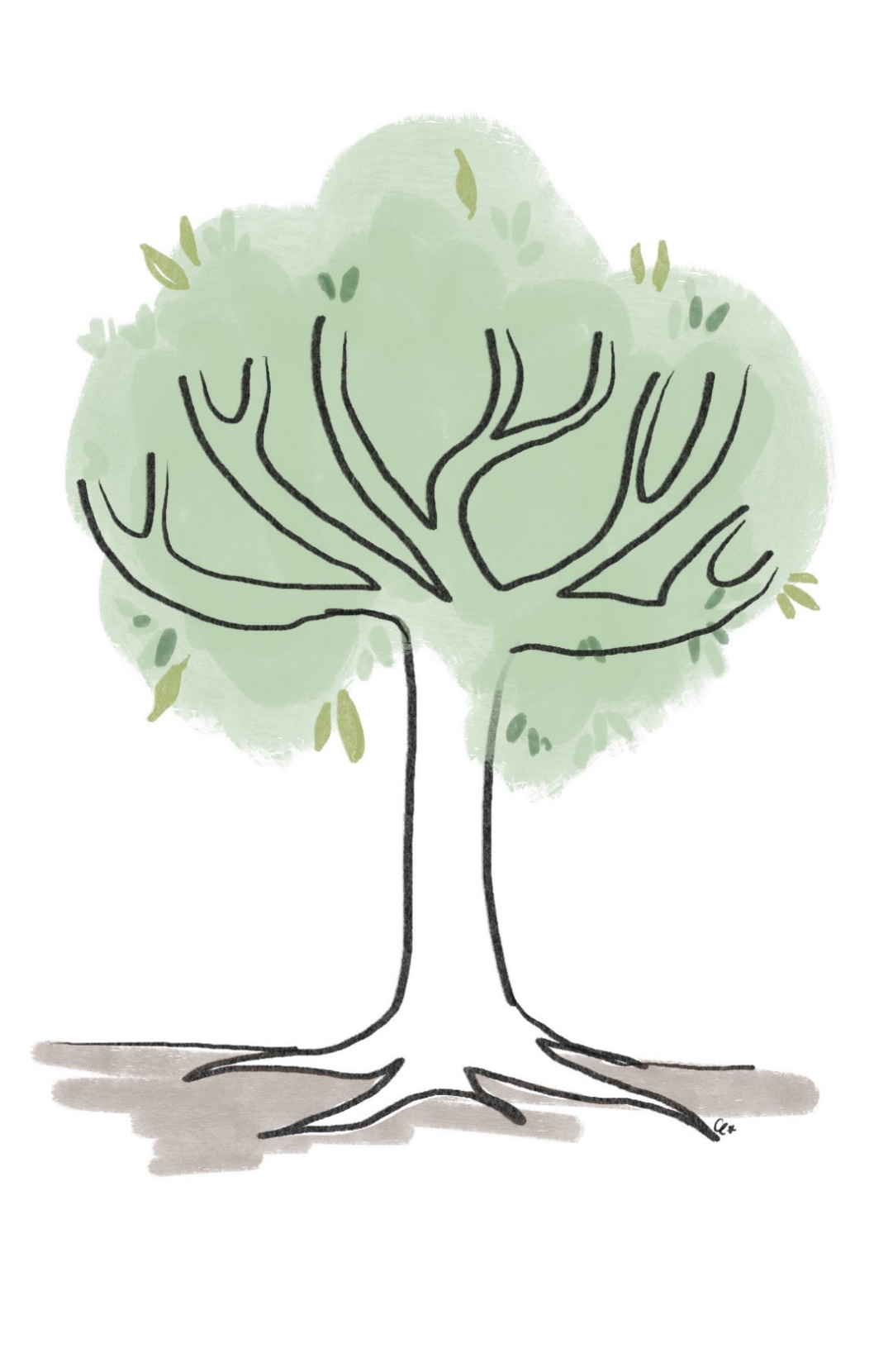 OISEAU BLANC 
= non-membre
LE MCC = UN ARBRE
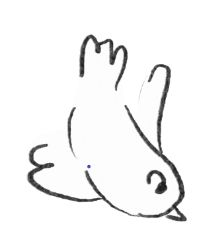 OISEAU COULEUR= membre du Mouvement
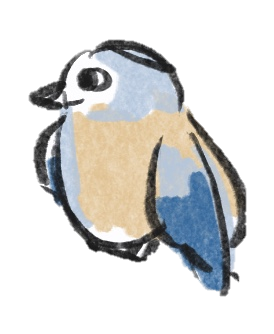 La RAMEE = 
les activités/propositions  
du Mouvement
LE TRONC = La raison d’être
Les RACINES = L’ancrage spirituel
Le SOL = Le monde  autour de nous
4
[Speaker Notes: La métaphore de l’arbre renvoie à la notion d’organisme vivant de « corps »  dans un écosystème  et de la régénération biologique (la mort pour la vie ailleurs ou autrement, l’interdépendance…, et l’arbre pour l’enracinement et la sève !)]
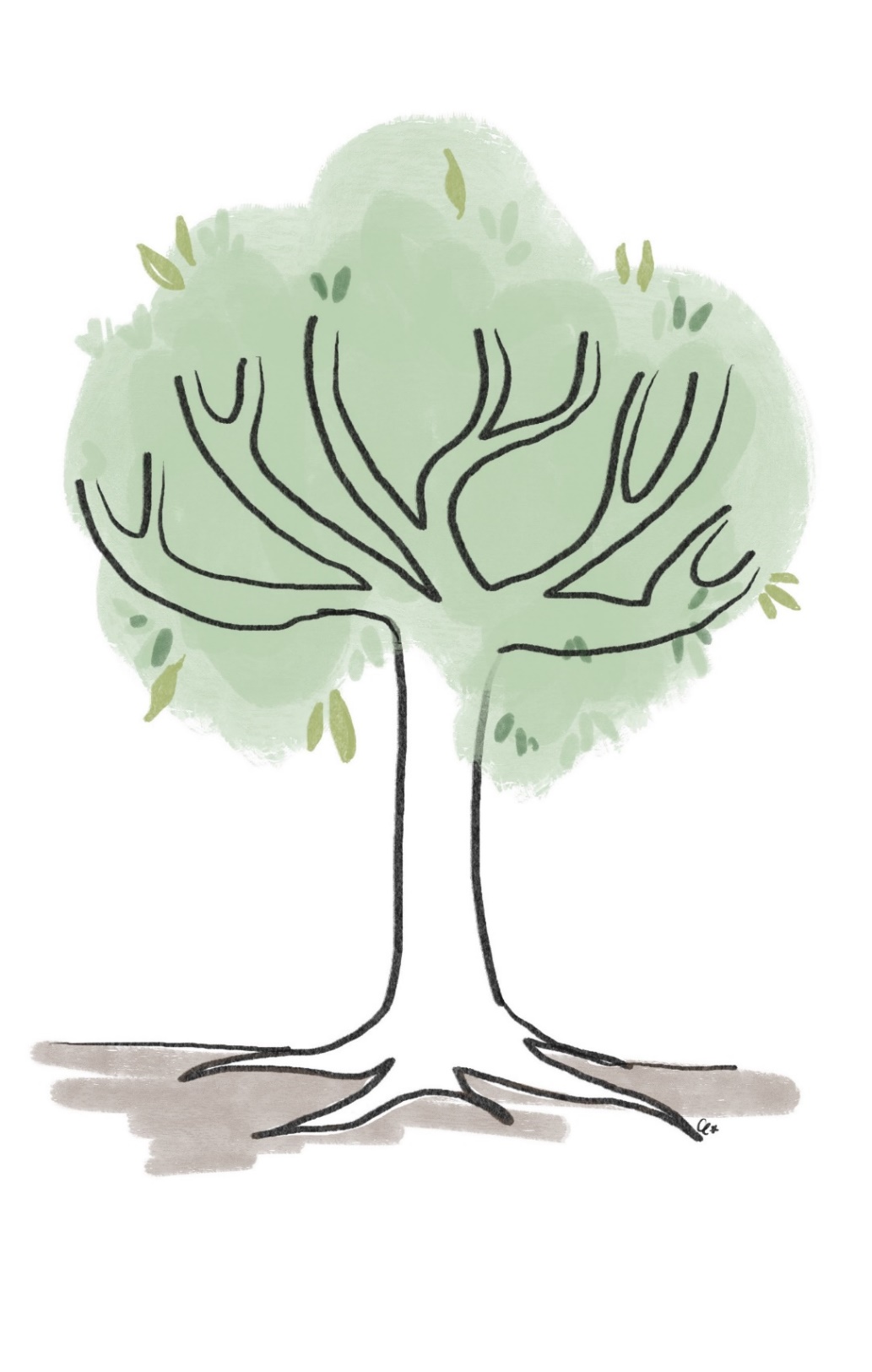 DES QUESTIONS STRUCTURANTES 
adressant :
Les notions de TRAVAIL et de RESPONSABILITE
la notion d’ADHESION au MOUVEMENT
la DIMENSION 
SPIRITUELLE
5
[Speaker Notes: Ces questions sont apparues plus clairement comme structurantes pour le discernement  suite à l’EN du 1er et 2 Avril. Lors de cette EN, les participants avaient travaillé à combiner les options que les 9 chantiers avaient proposées à partir de l’écoute interne et des premiers éléments de l’écoute externe. 
Après analyse et regroupements,  7 combinaisons d’options des chantiers 1 (cible), 2 (raison d’être/adhésion) 3 (identité spirituelle)  ont plus visiblement « émergé » à ce stade.: ces combinaisons donnant des « futurs possibles » sont figurés par les « silhouettes d’arbres » . 
Ce n’est donc pas exhaustif!   C’est appelé à évoluer. Ce ne sont que des supports au dialogue, facilitant la prise en compte des grands paramètres à travailler en relation avec le désir et l’enjeu de l’OUVERTURE  .
Question 1 : Faut –il nécessairement être membre du MCC pour participer à ses activités ?
Questions 2 : Si on est membre du MCC, peut on participer aux activités sans appartenir à une équipe locale ? 
Question 3 : Est-il possible d’être membre d’une équipe autonome ? (sans autre lien avec le mouvement) Cette question est importante mais n’a pas été mise au travail pour les silhouettes présentées au CN.
Question 4 : autour de l’identité : en rapport au questionnement de la cible « cadre » et de la dimensions spirituelle.
La « dimension spirituelle » comporte deux sous-dimensions : l’identité spirituelle des MEMBRES et l’ancrage spirituel du MOUVEMENT (catholique ou chrétien œcuménique..]
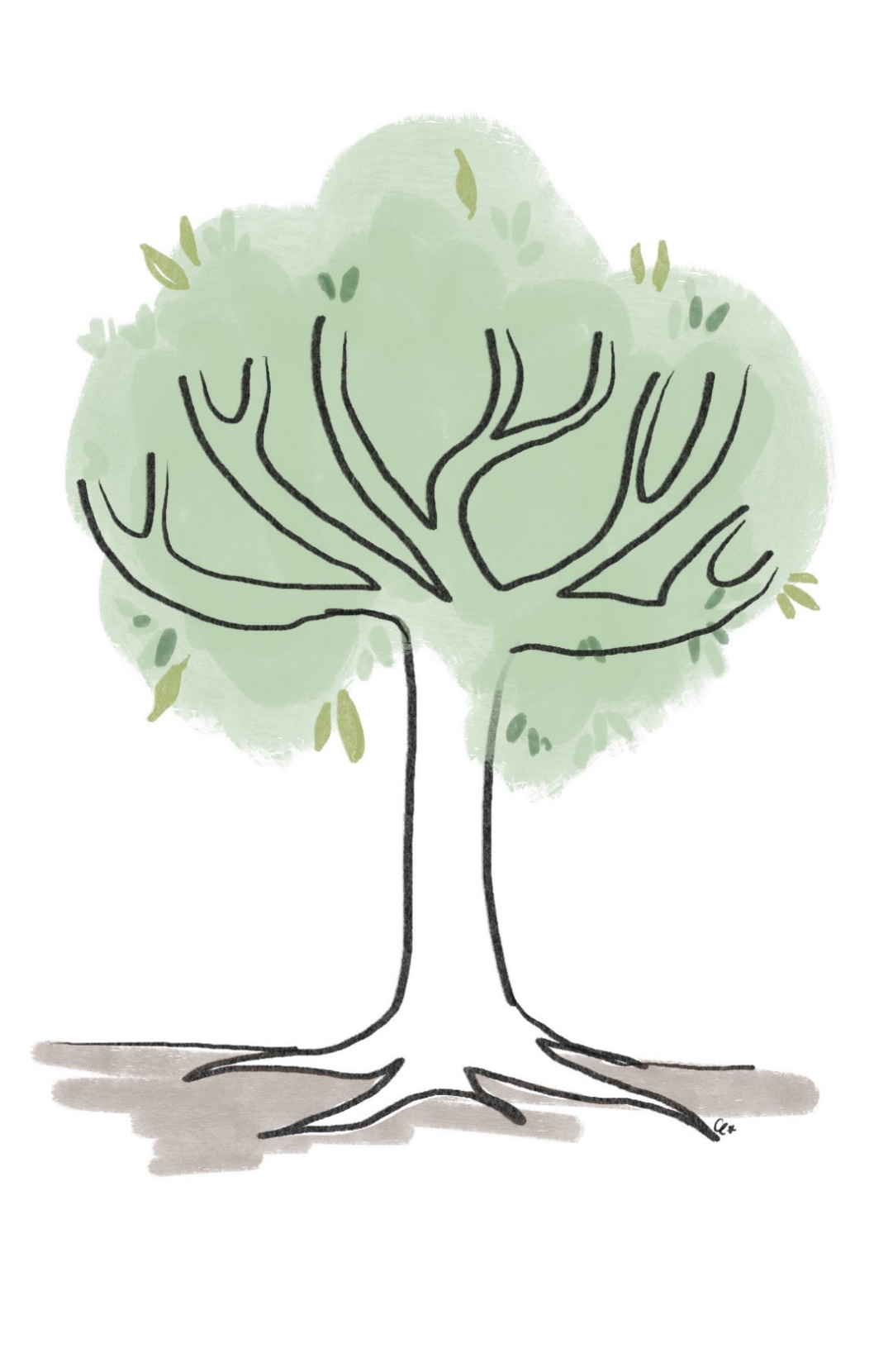 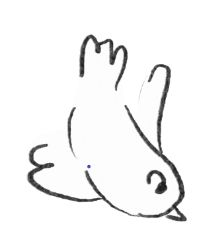 Ouverture des activités/propositions  
du Mouvement aux non-membres?
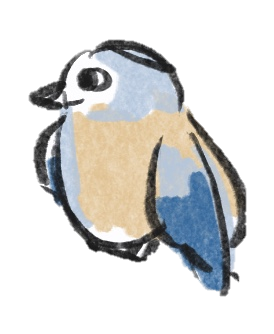 Révision des modalités de participation au Mouvement: faut-il nécessairement faire partie d’une équipe locale? Y a-t-il la possibilité d’équipes « non-connectées » ?
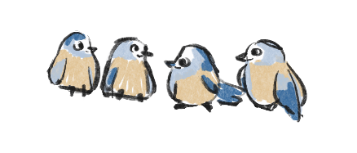 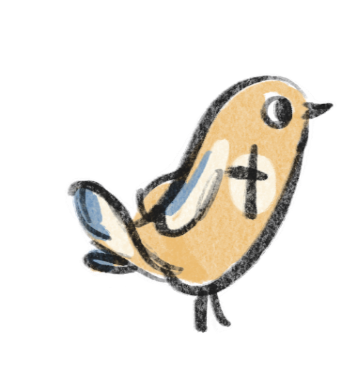 DSE
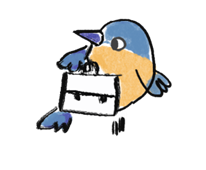 Ouverture au niveau de l’identité des membres: 
ouvert aux responsables professionnels disposant d’un niveau d’autonomie et d’un pouvoir de décision significatifs, ou aux responsables actifs au sens large, endossant une responsabilité en milieu pro, associatif, syndical ou ecclésial ?
ouvert aux personnes souhaitant vivre l’Evangile et la DSE, aux chercheurs de spiritualité ou aux chercheurs de sens?
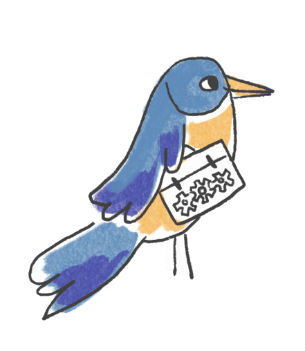 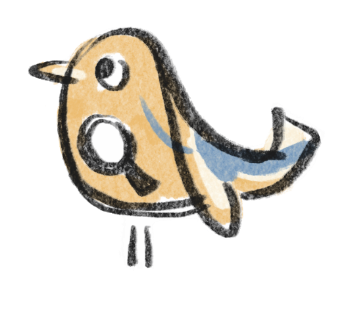 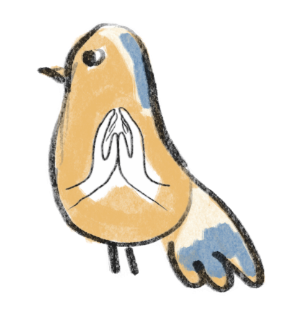 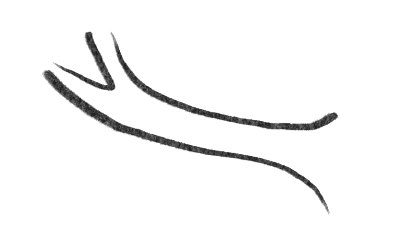 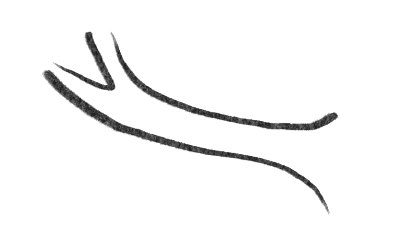 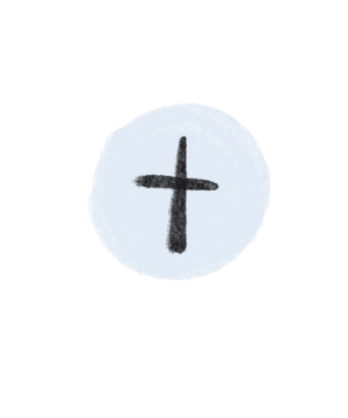 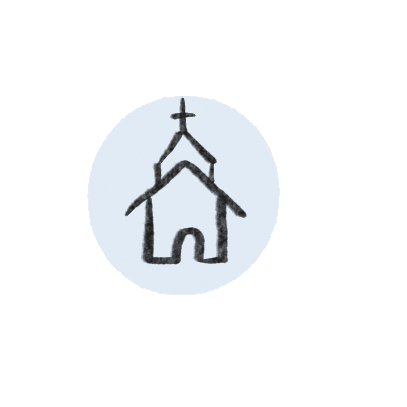 Ouverture spirituelle: ancrage catholique ou chrétien œcuménique
6
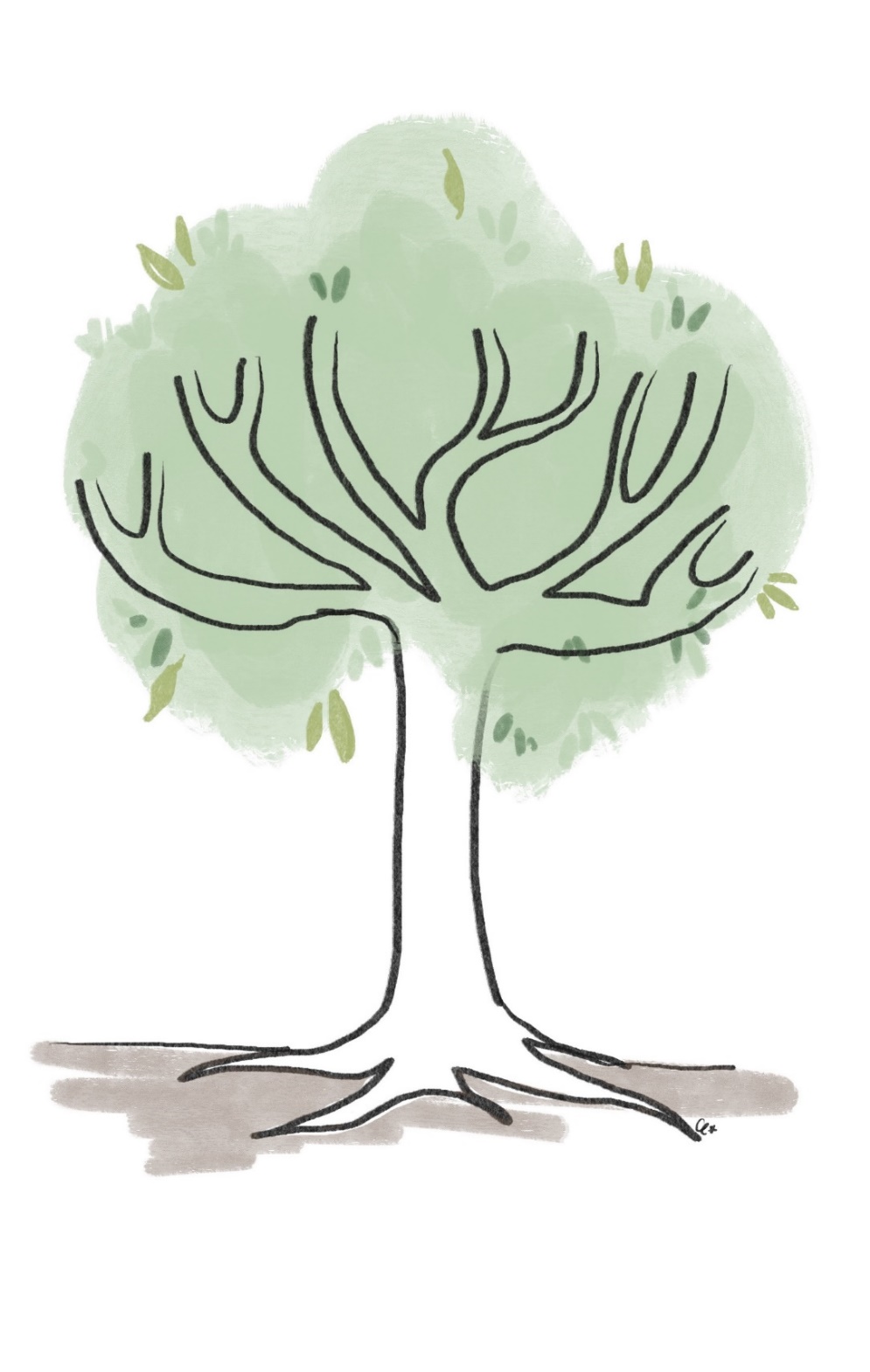 RESPONSABILITE  au centre
À différents niveaux
Rapport aux notions de TRAVAIL et de RESPONSABILITE
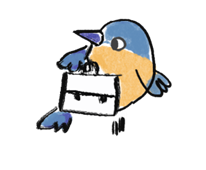 Responsable 
professionnel

Avec niveau d’autonomie et pouvoir de décision significatifs*
Responsable 
actif au sens large
 pour le bien commun **
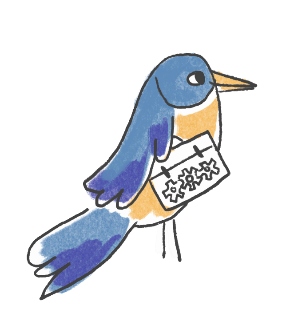 Oiseaux « poupées russes »:  les catégories  »s’emboîtent »!
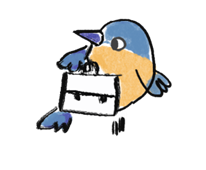 *renvoie à « cadres et dirigeants » 

**élargissement : 
	TRAVAIL : en milieu professionnel + associatif, syndical, ecclésial... 
	RESPONSABILITE: à détacher de la notion de "statut"  --> personne endossant  une responsabilité
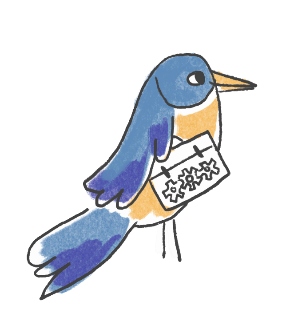 7
[Speaker Notes: Les habitants des arbres : concernant le paramètre de l’identité des MEMBRES en terme PROFESSIONNEL et de  RESPONSABILITE . 
2 grandes possibilités à envisager ont émergé  , la deuxième incluant la première.]
Rapport à la
 DIMENSION 
SPIRITUELLE
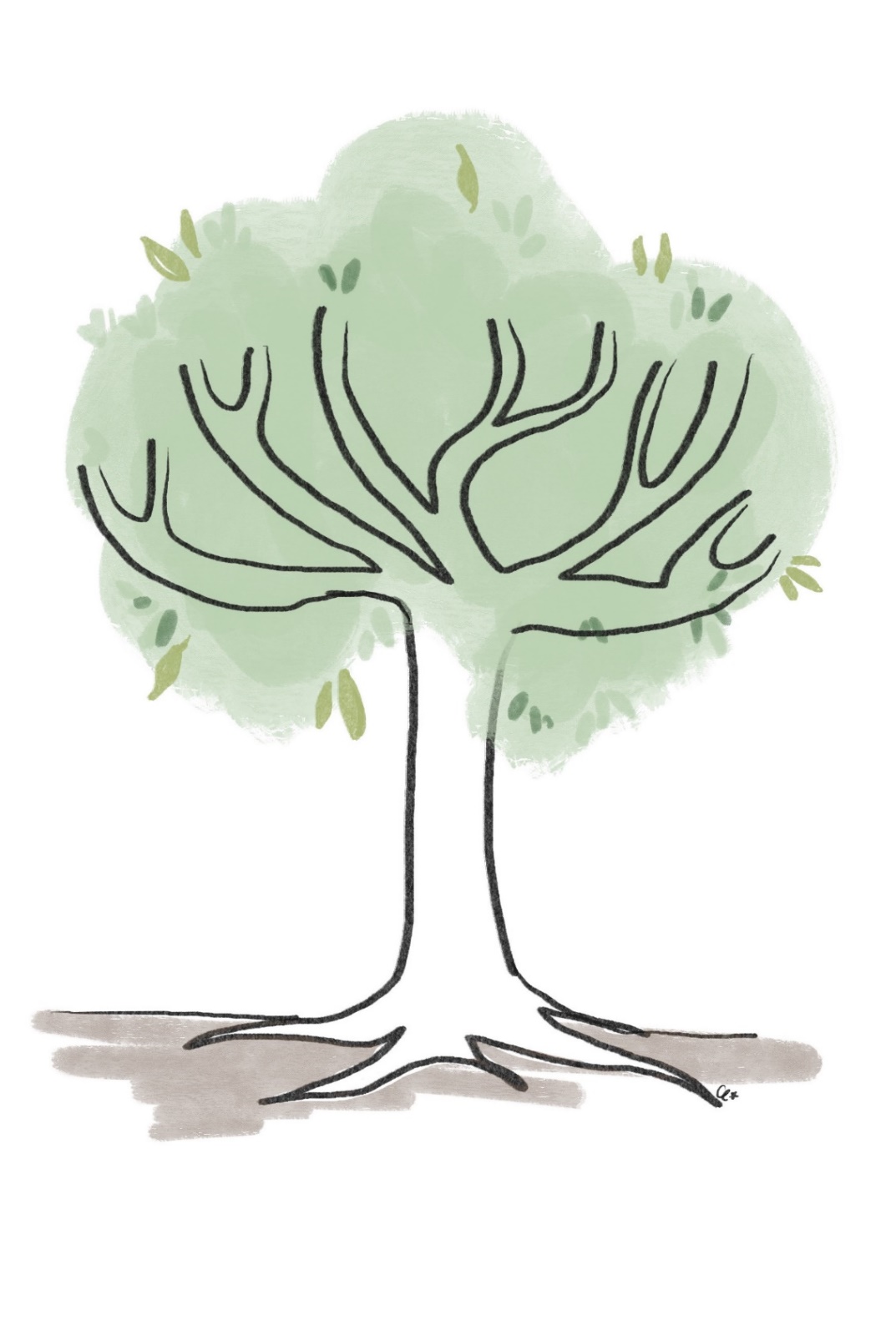 Profils possibles des MEMBRES
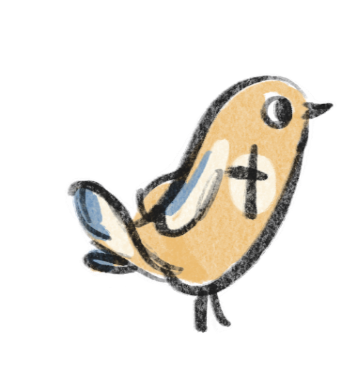 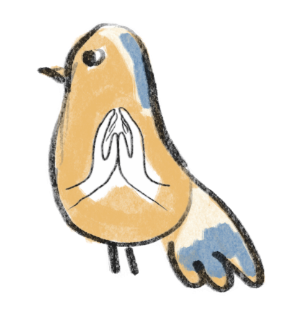 Personnes voulant vivre l’Evangile et la DSE *
DSE
Chercheurs de spiritualité
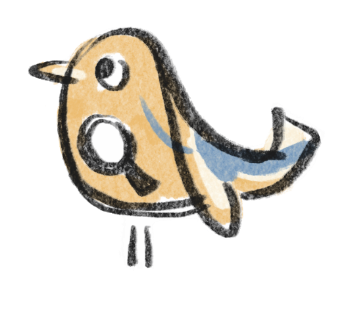 Chercheurs de sens
Ancrage  du MOUVEMENT
Accompagnement spirituel
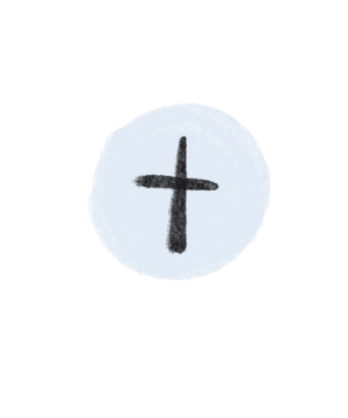 Oiseaux « poupées russes »:  les catégories  »s’emboîtent »!
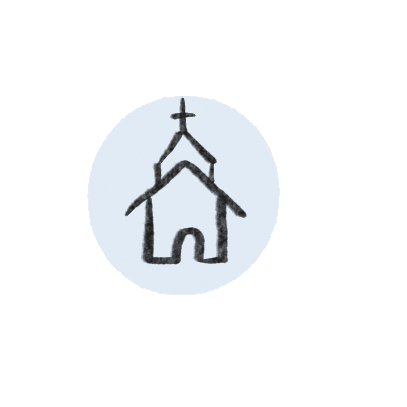 Catholique
Chrétien
ou
*Toutes confessions chrétiennes
8
Spiritualité ignacienne
DSE
[Speaker Notes: Notons que la dimension spirituelle est composée de deux dimensions : l’identité spirituelle des membres et l’ancrage spirituel du Mouvement –qui définit l’accompagnement spirituel. 
Pour précision , les chercheurs de spiritualité ont une appartenance religieuse ou tradition spirituelle  (judaïsme, islam, christianisme, bouddhisme…) déclarées. Dans la catégorie des chercheurs de sens il y aura en plus des agnostiques, des athées.]
7 TRESORS-RACINES DU  MOUVEMENT
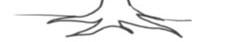 Etre à l’écoute des inquiétudes du temps
Doctrine Sociale de l’Eglise
Discerner à plusieurs
Spiritualité ignacienne
Agir d’un coeur transformé là où l’on est
Accompagnement spirituel
Attention fraternelle
9
[Speaker Notes: Notre trésor qui sont racines de notre Mouvement . L’écoute interne a confirmé l’attachement des membres à ces trésors-racine. 
Un moment fort a été l’appel du Pape François à continuer d’offrir ce Trésor , en janvier 22 lors du pélerinage à Rome des responsables de l’Action Catholique.]
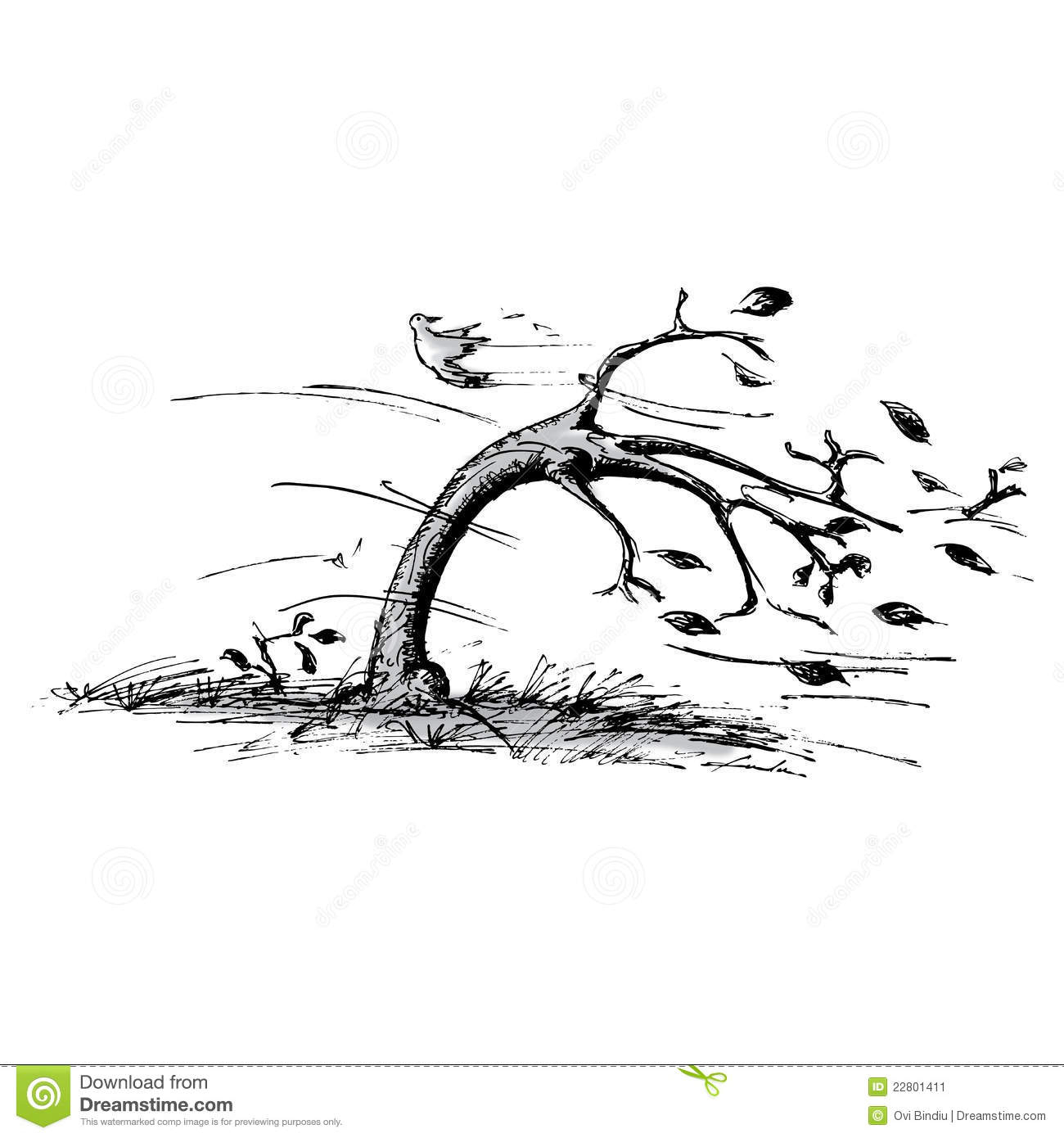 7 VENTS CONTRAIRES
Difficulté à trouver des responsables
Moyenne d’âge élevée
Difficulté à trouver des  accompagnateurs spirituels
Faible participation aux propositions du Mouvement  hors équipe locale
publications, consultation site, journées secteur/région, congrès, retraites et événements divers …
Taux élevé de non-cotisants
Risque financier
Equipes dans l’entre soi, sans renouvellement
Equipes déconnectées 
Pas de cotisation, pas de participation aux événements, pas de prise de responsabilité
10
[Speaker Notes: Il est primordial d’intégrer dans notre discernement ces « vents contraires »  qui épuisent notre Mouvement, tuent sa vitalité; 
La régénération de notre Mouvement ne sera possible que si nous les affrontons pour trouver ensemble comment les neutraliser/ contourner.]
Plusieurs Plusieurs manières d’envisager l’OUVERTURE
			Proposition de 7 silhouettes
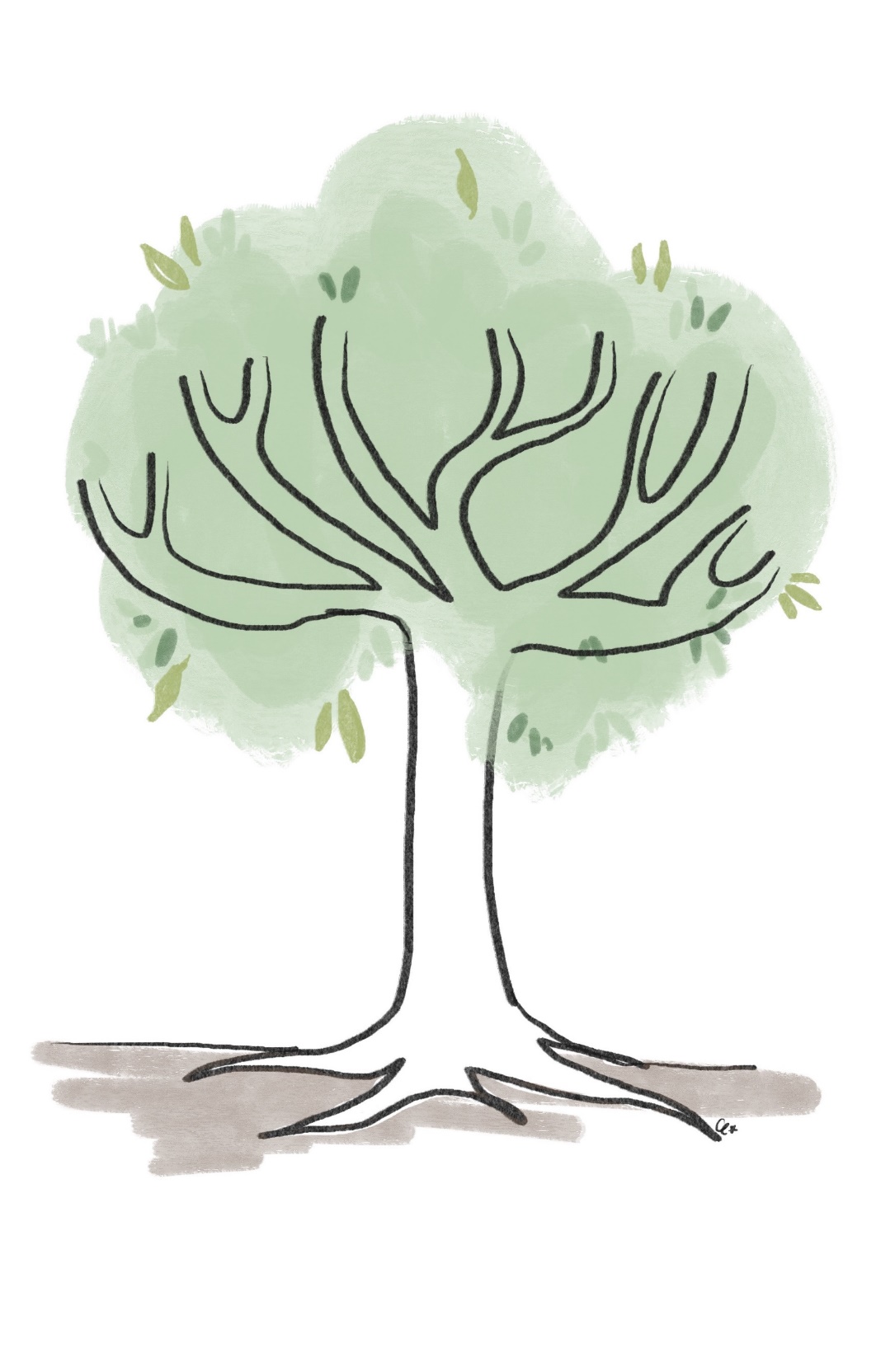 S1, S2 : Activités ouvertes très largement 
à l’extérieur
S3 et S4: Equipes locales  avec des membres divers
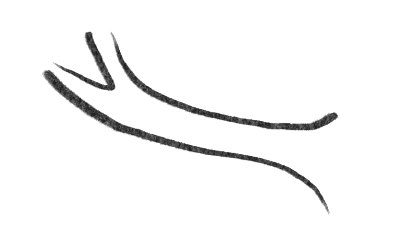 S5, S6, S7 : Diversité des membres et
 des  manières de participer
11
[Speaker Notes: Regroupement des 7 silhouettes en 3 familles]
Première famille :
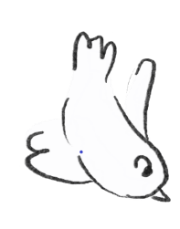 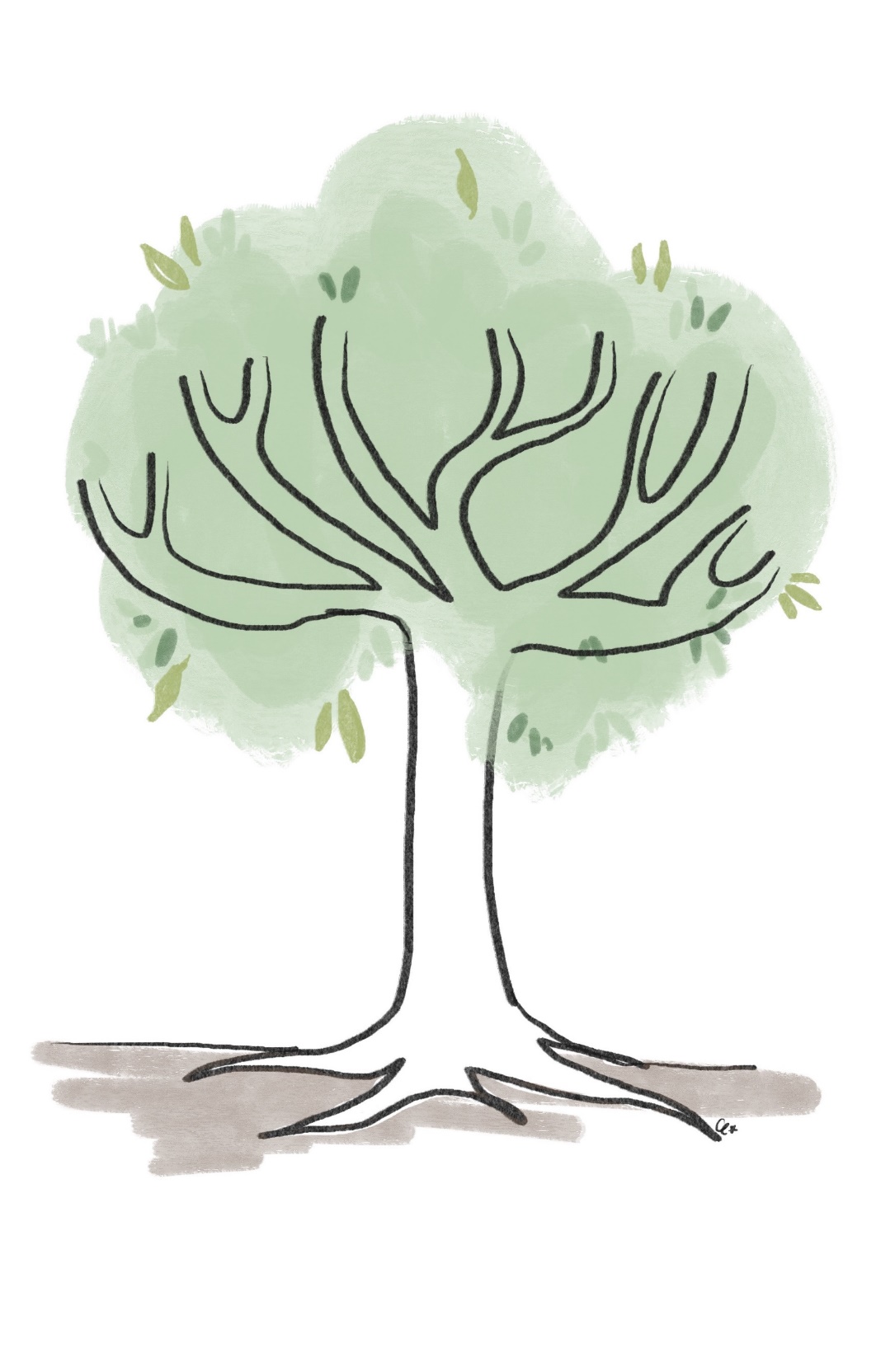 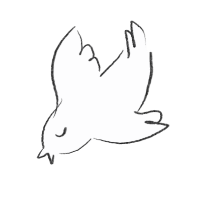 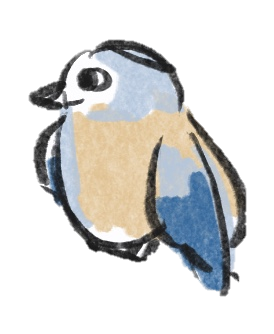 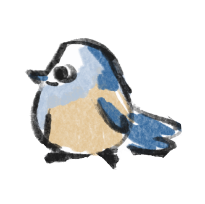 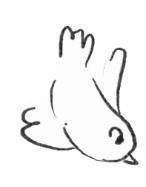 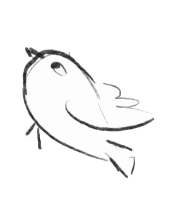 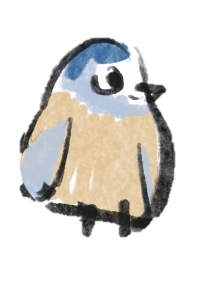 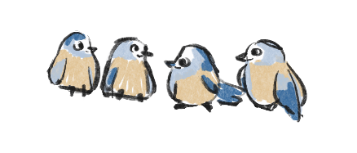 S1 et S2 : Activités ouvertes très largement 
à l’extérieur
S3 et S4 : Equipes locales avec des membres divers
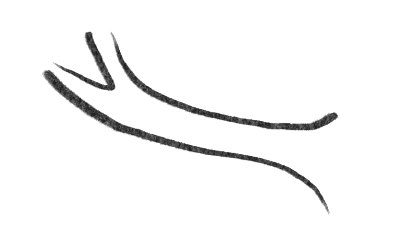 S5, S5, S7 : Diversité des membres et 
des  manières de participer
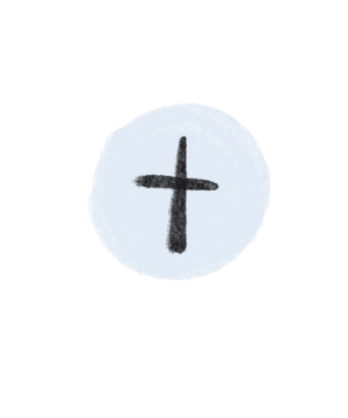 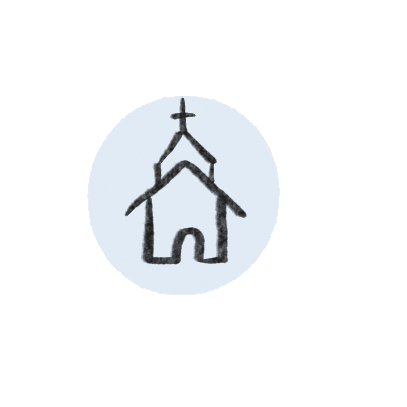 L’ancrage du Mouvement est catholique 
ou chrétien (œcuménique)
ou
12
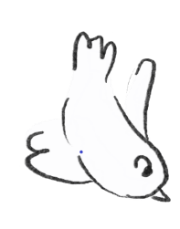 Ceux qui choisissent d’être membres sont :
-des responsables professionnels – c’est-à-dire avec un niveau d’autonomie et de décision significatif- 
-qui souhaitent vivre l’Evangile et la Doctrine Sociale de l’Eglise.
Ils adhèrent au Mouvement pour le faire vivre, et mettent leur énergie   au service de propositions ouvertes à l’extérieur.
Ils peuvent être membre d’une équipe locale, ou pas.
.
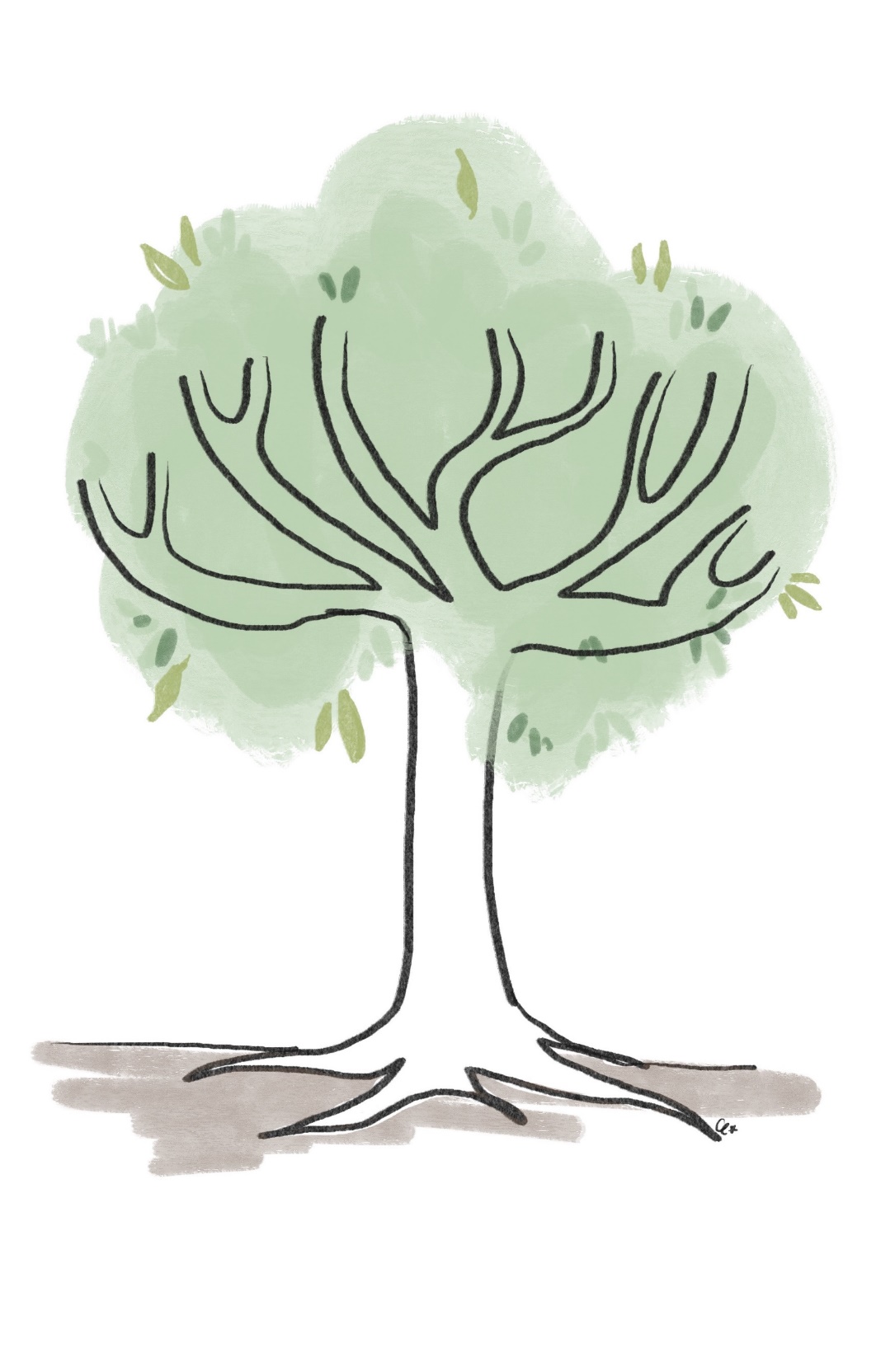 S1
Mouvement ouvert et attractif
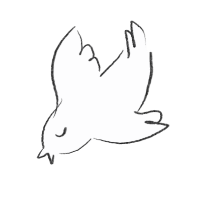 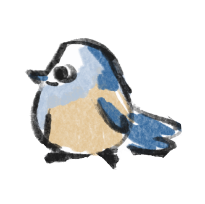 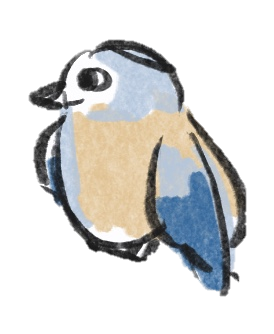 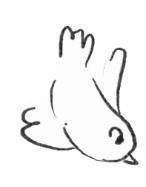 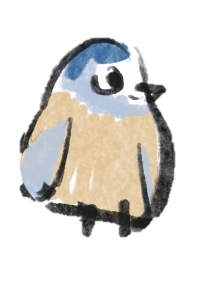 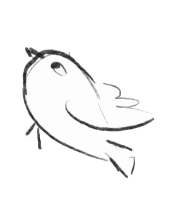 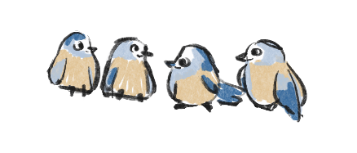 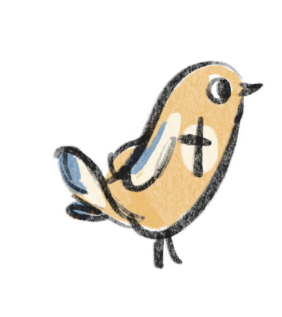 DSE
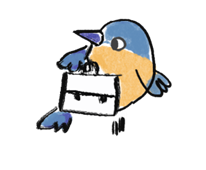 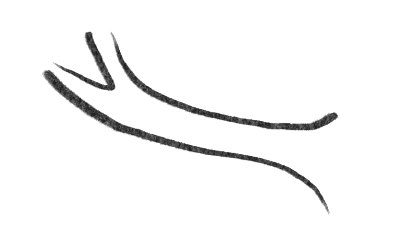 Offrir des opportunités de cheminement intérieur à toutes les  personnes qui se questionnent sur des grands enjeux de société, afin de leur permettre de réfléchir [et d’agir] ponctuellement en commun pour un monde du travail plus humain.
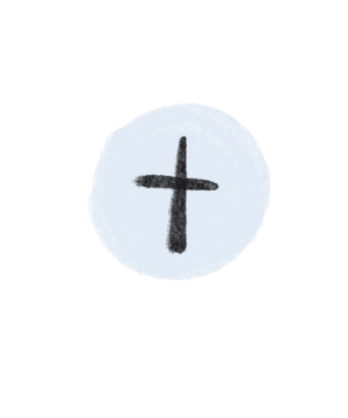 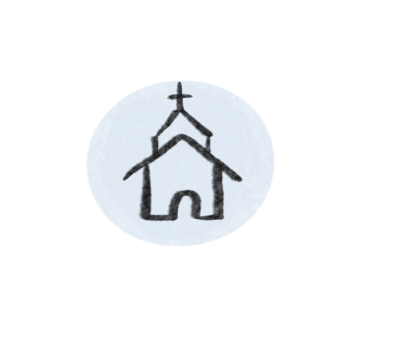 ou
L’ancrage du Mouvement est catholique ou chrétien (œcuménique)
13
[Speaker Notes: La question de l’ancrage a été diversement travaillée. S’il y a « ou » , c’est que cela n’a pas été approfondi. 
Attention : les raisons d’être ne sont que des ébauches !!!!]
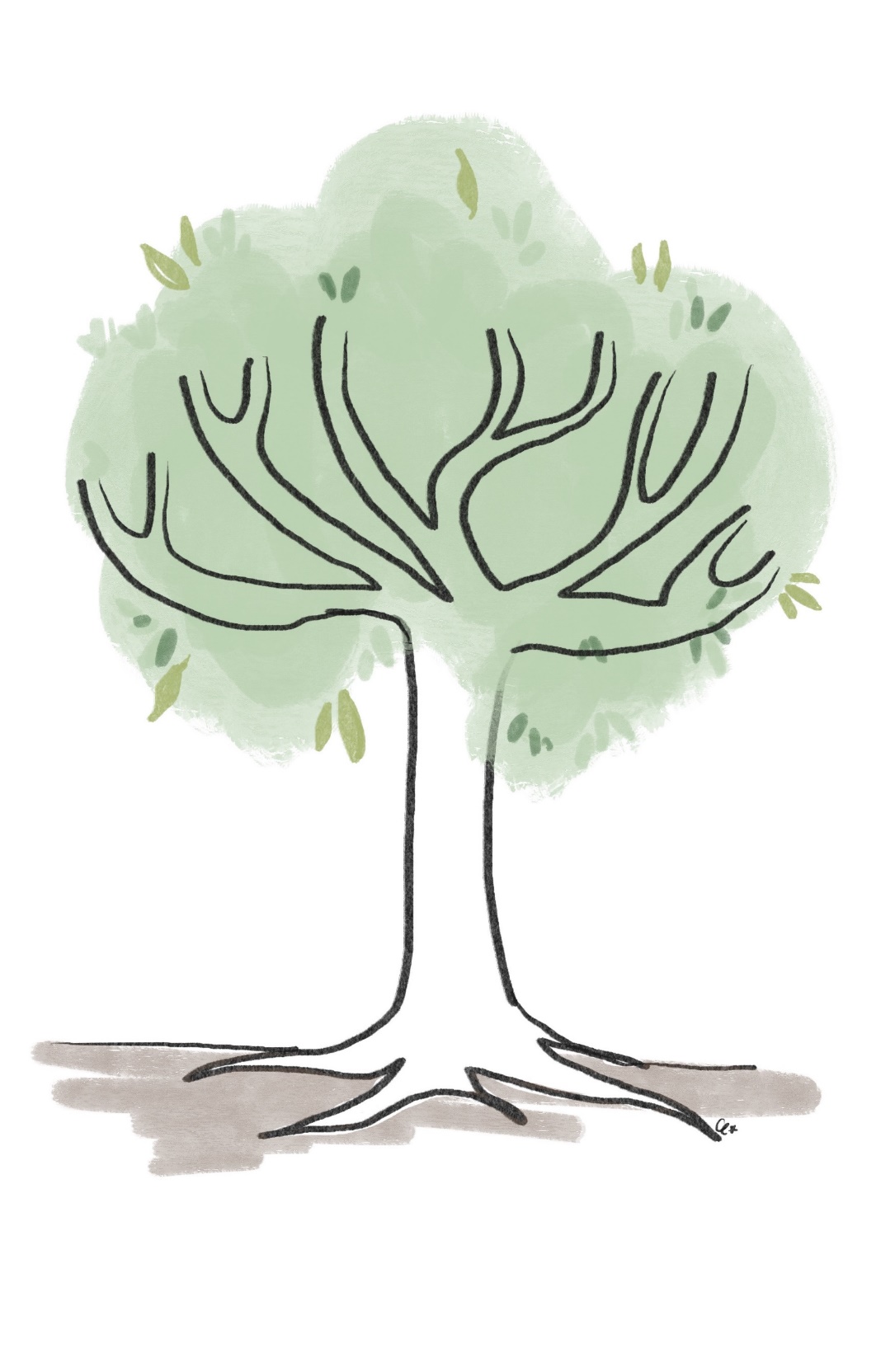 S2
Flex and Free
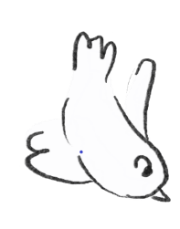 Ceux qui choisissent d’être membres  sont :
-des responsables actifs au sens large dans un collectif  (vie professionnelle, syndicale, associative…) 
-qui souhaitent vivre l’Evangile et la Doctrine Sociale de l’Eglise.
Ils adhèrent au Mouvement pour le faire vivre, et mettent leur énergie   au service de propositions ouvertes à l’extérieur.
Ils peuvent être membre d’une équipe locale, ou pas.

.
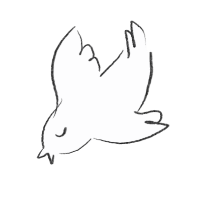 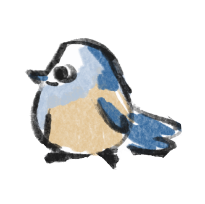 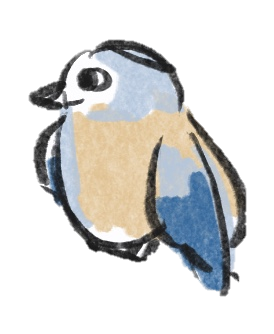 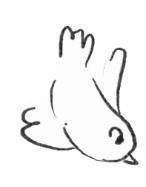 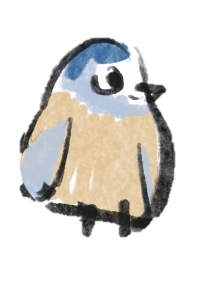 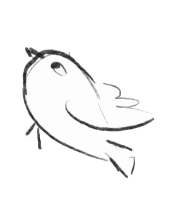 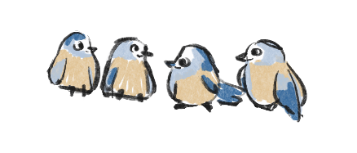 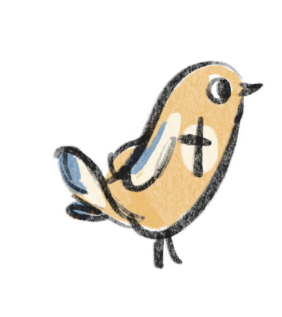 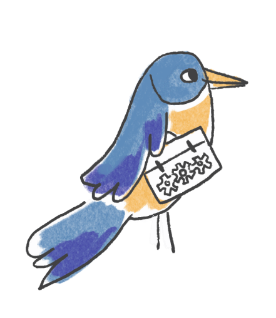 DSE
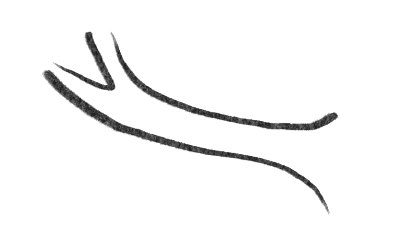 Le Mouvement a pour but de favoriser autour de lui la contribution à un monde meilleur, par l’action de ses membres orientée vers des propositions largement ouvertes vers l’extérieur.
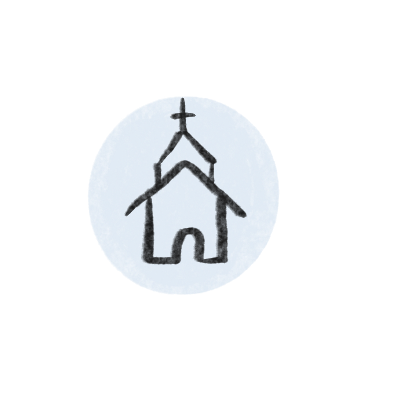 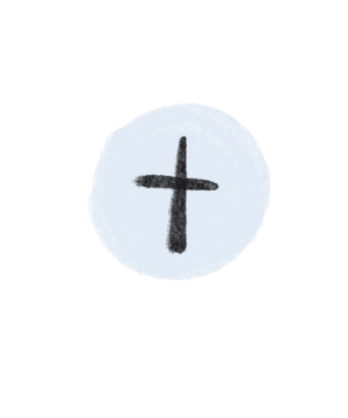 ou
L’ancrage du Mouvement est catholique 
ou chrétien (œcuménique)
14
Deuxième famille :
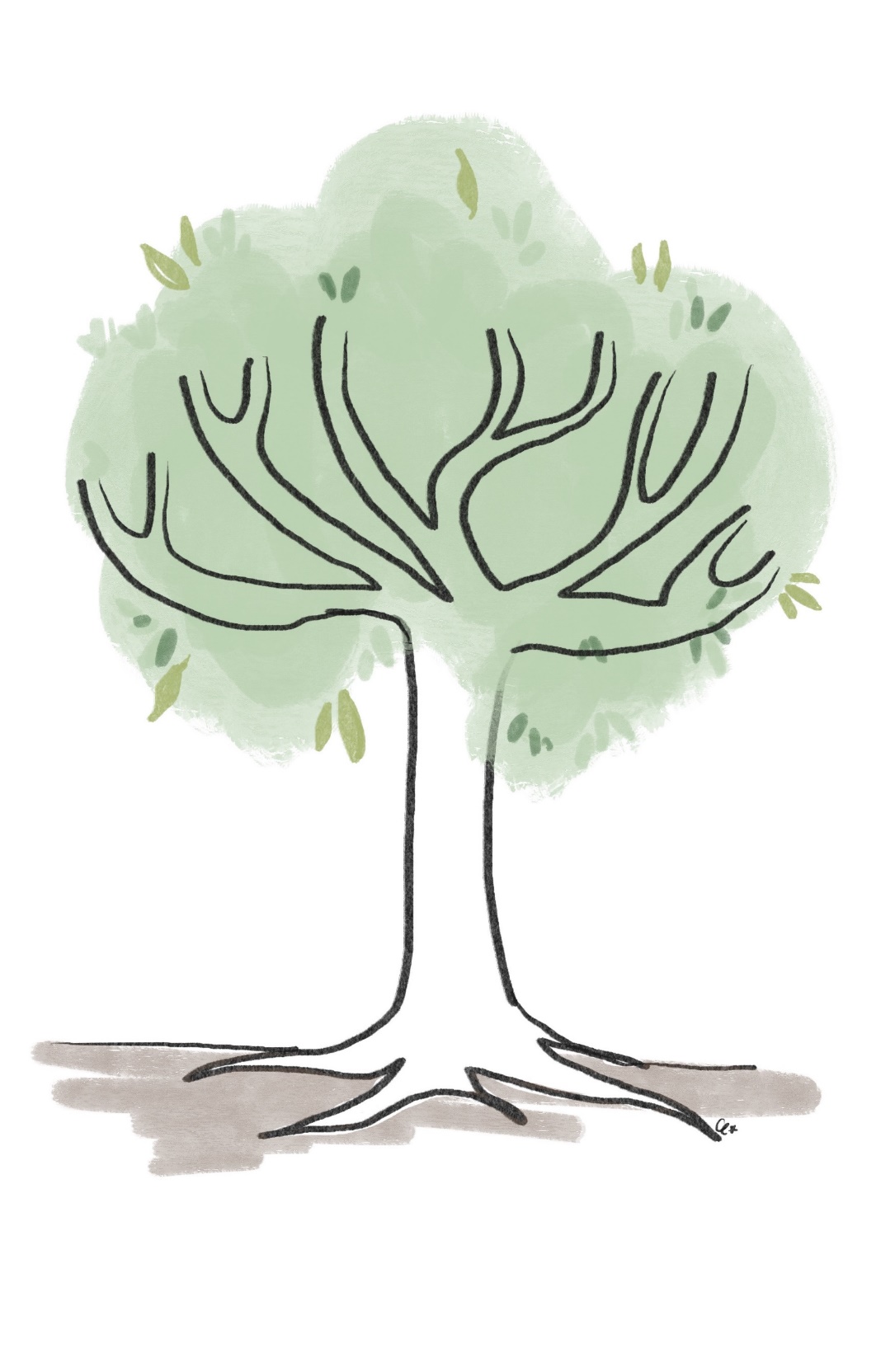 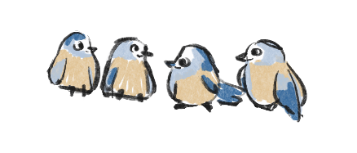 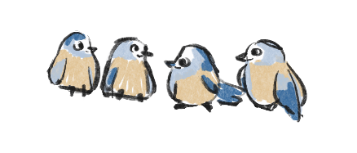 S1 et S2 : Activités ouvertes très largement
à l’extérieur
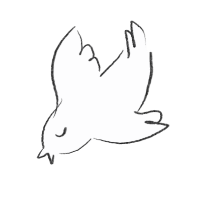 S3 et S4 : Equipes locales avec des membres divers
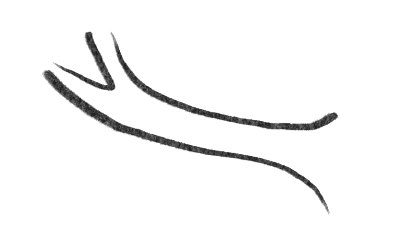 S5, S6, S7 : Diversité des membres et 
des  manières de participer
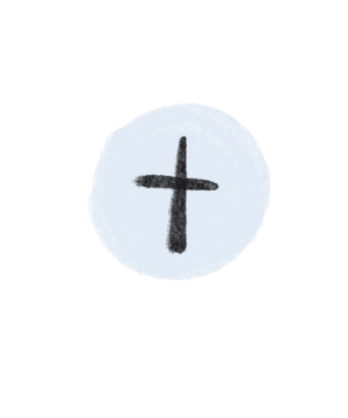 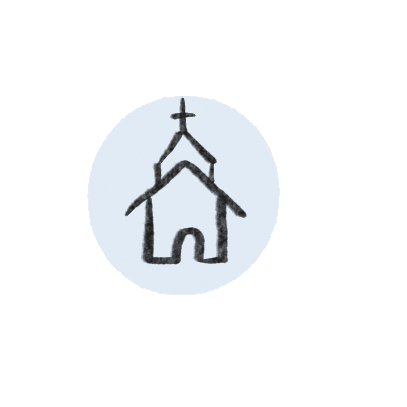 ou
L’ancrage du Mouvement est catholique 
ou chrétien (œcuménique)
15
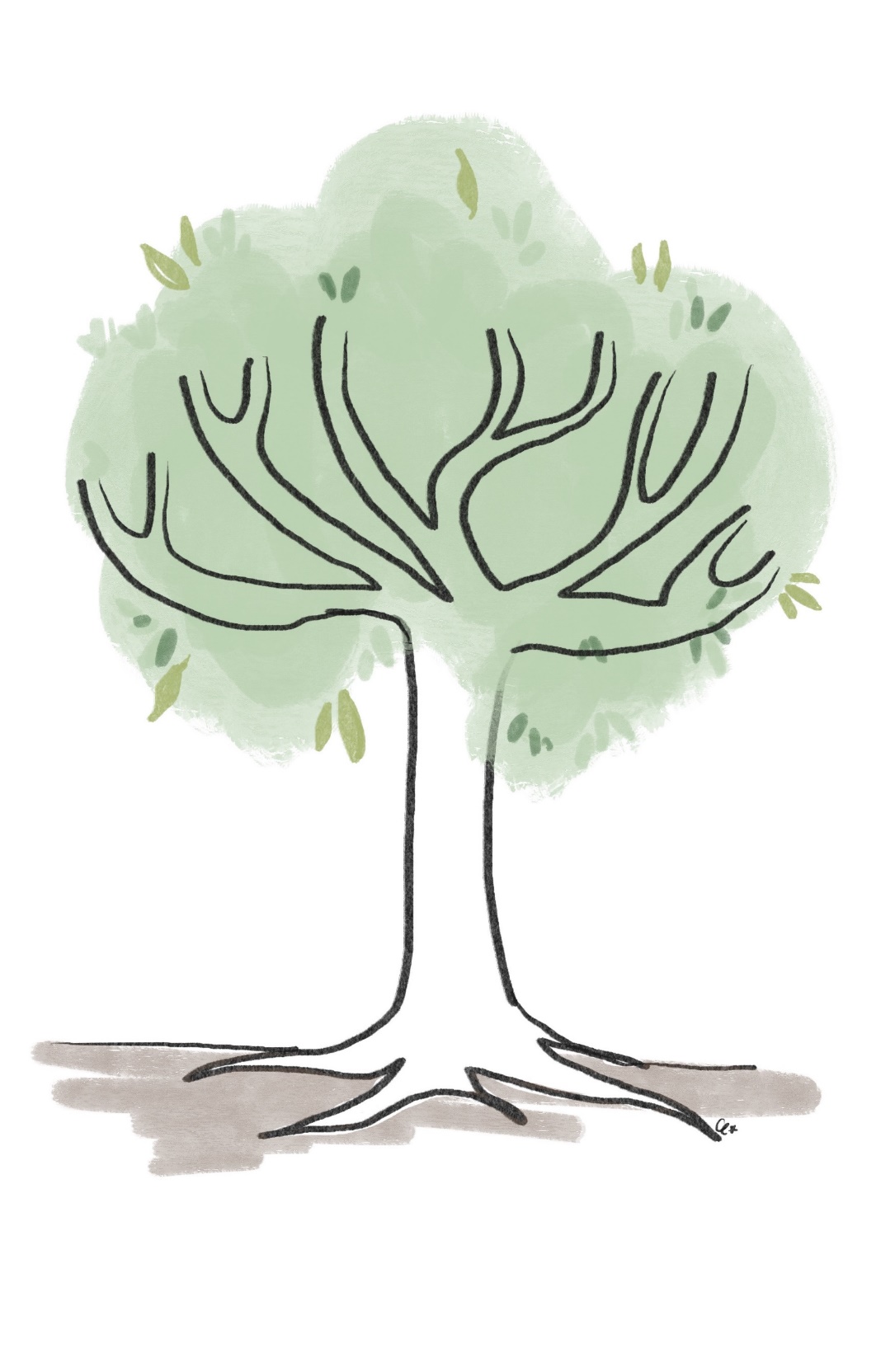 S3
Responsabilités professionnelles et spiritualités
Ceux qui choisissent d’être membres sont :
-des responsables professionnels – c’est-à-dire avec un niveau d’autonomie et de décision significatif- 
-qui ont une appartenance spirituelle déclarée, partageant le fait de croire en une transcendance.
Ils adhèrent au Mouvement pour le faire vivre, et s’impliquent dans une équipe locale.
.
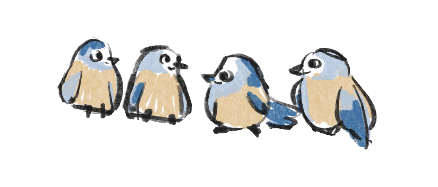 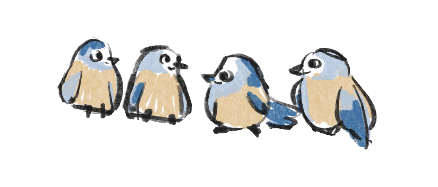 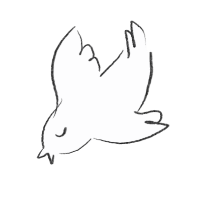 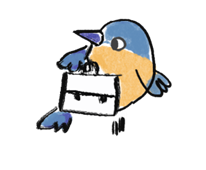 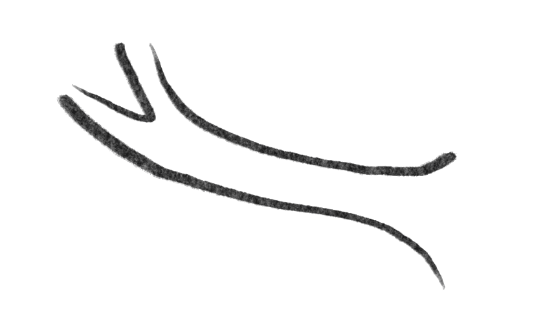 Offrir à ses membres des opportunités de cheminement intérieur au sein d’une équipe , afin de permettre à chacun.e d’agir pour un monde du travail plus humain là où il/elle se trouve.
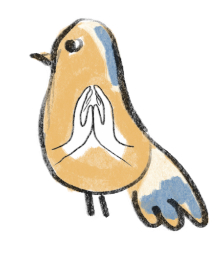 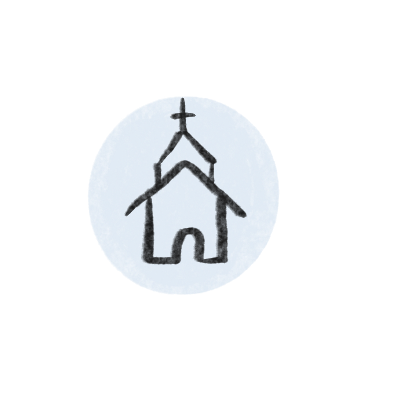 L’ancrage du Mouvement est catholique
16
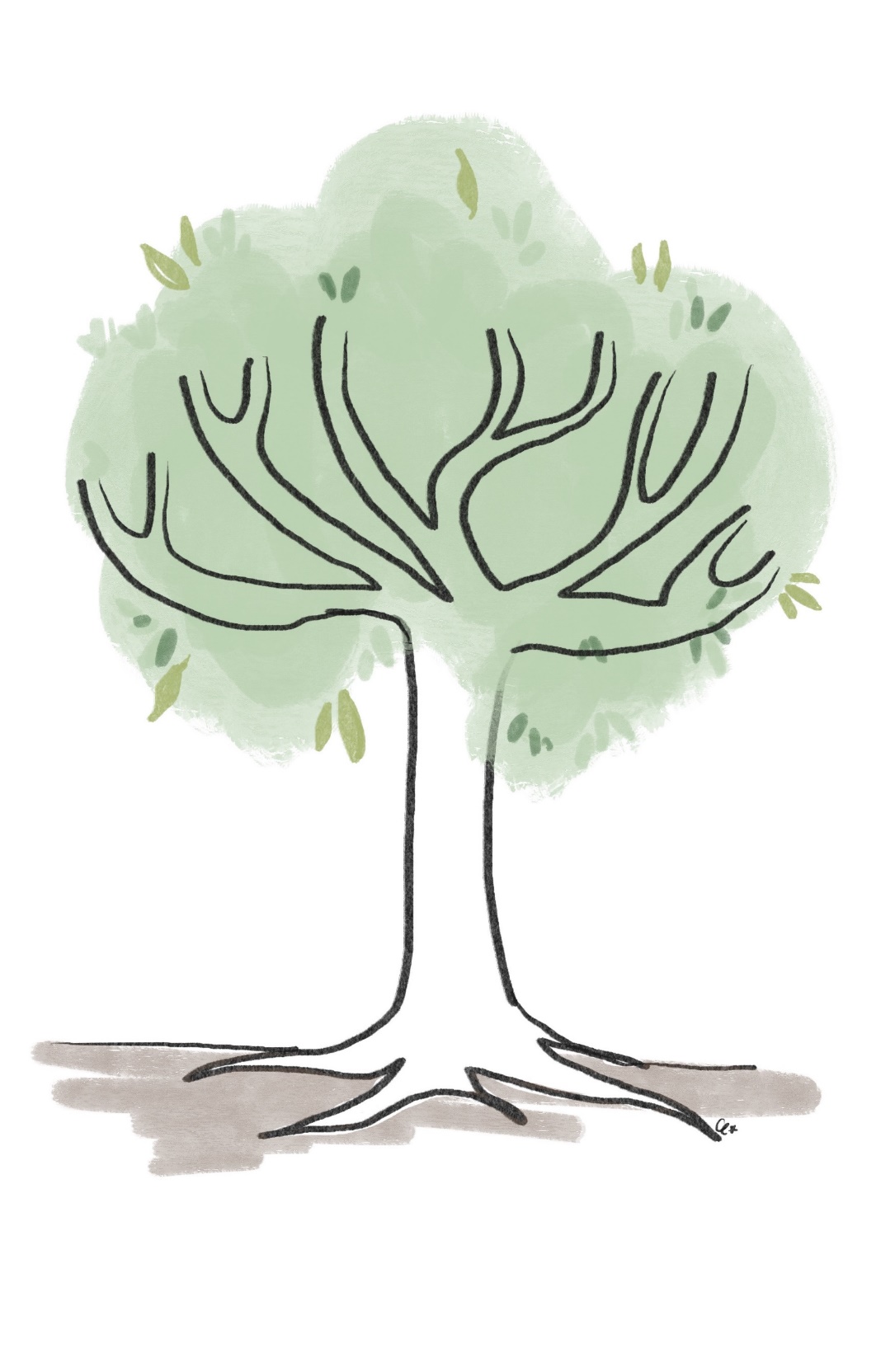 S4
Actifs responsables en recherche de sens
Ceux qui choisissent d’être membres  sont :
-des responsables actifs au sens large dans un collectif  (vie professionnelle, syndicale, associative…) 
-chercheurs de sens, quel que soit leur rapport à la spiritualité. 
Ils adhèrent au Mouvement pour le faire vivre, et s’impliquent dans une équipe locale.

.
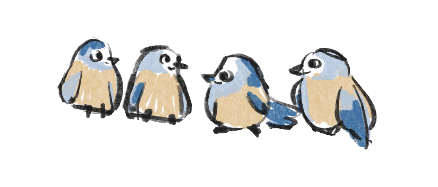 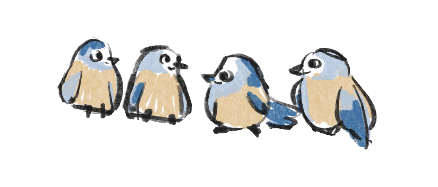 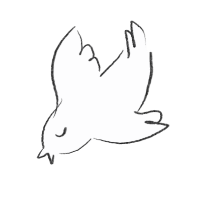 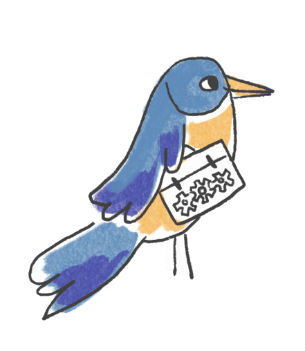 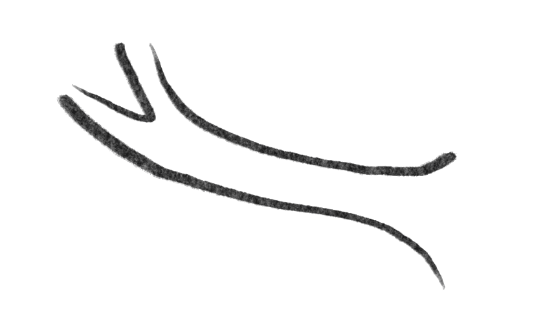 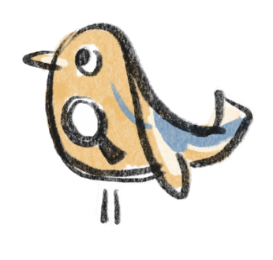 Offrir à ses membres chercheurs de sens des opportunités de cheminement intérieur au sein d’une équipe afin de permettre à chacun.e d’exercer sa responsabilité en vue d’un monde meilleur là où il.elle se trouve.
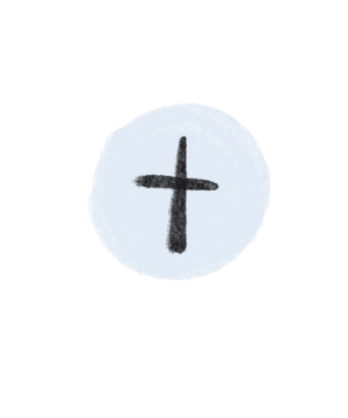 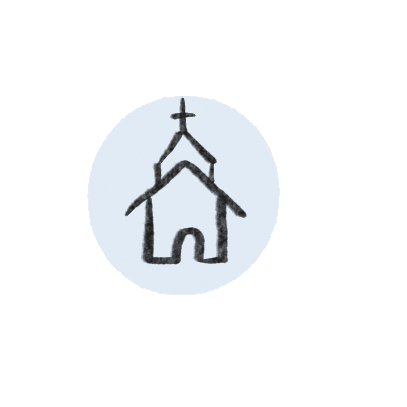 L’ancrage du Mouvement est catholique ou chrétien (œcuménique)
ou
17
Troisième famille :
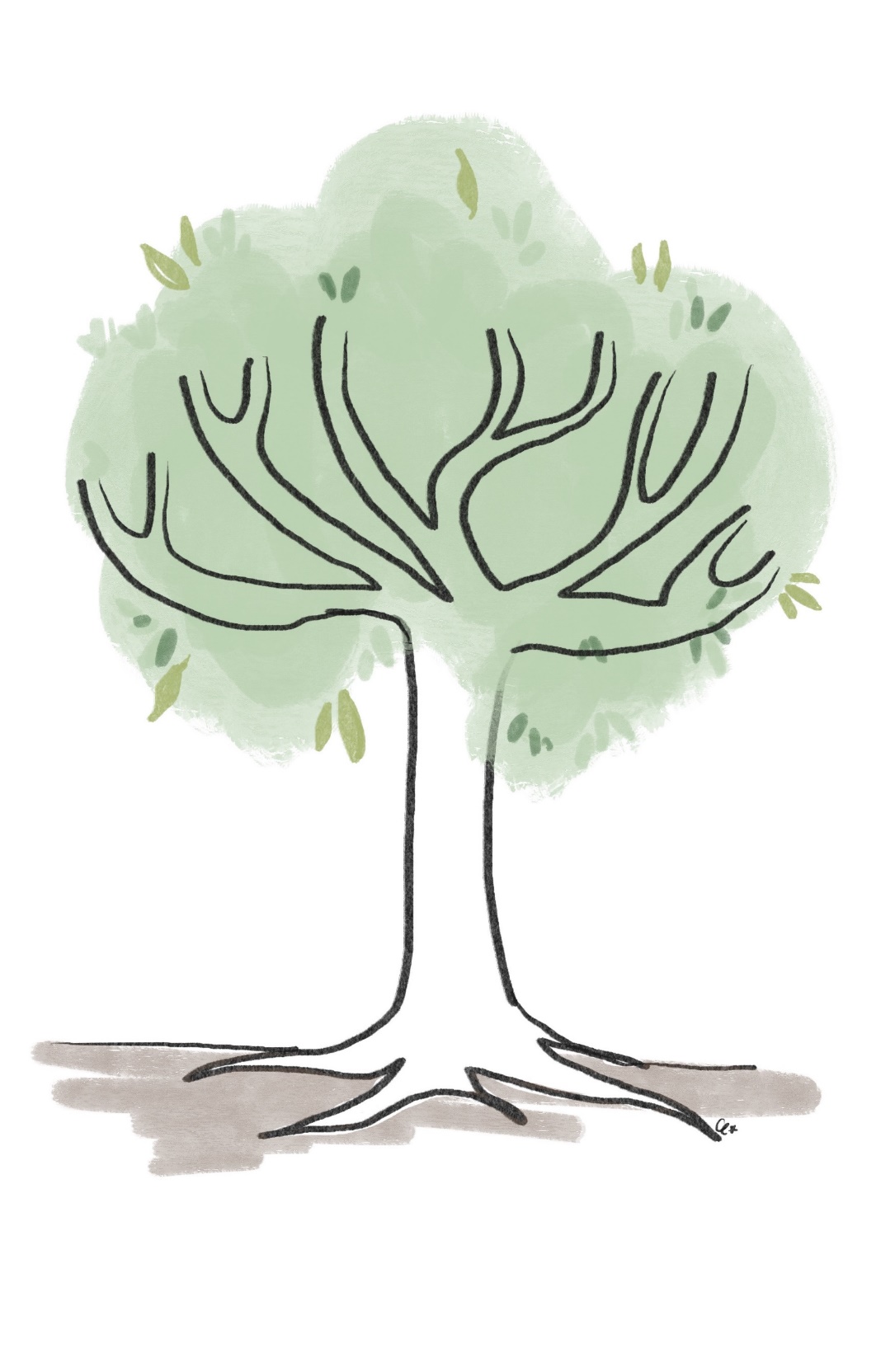 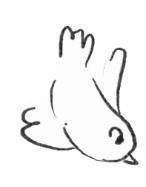 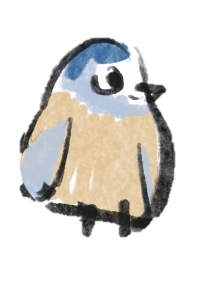 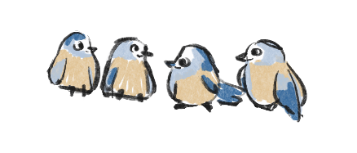 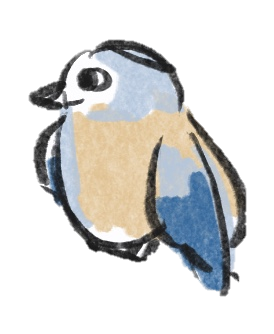 S1 et S2 : Activités ouvertes très largement
à l’extérieur
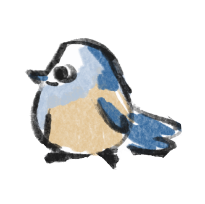 S3 et S4 : Equipes locales avec des membres divers
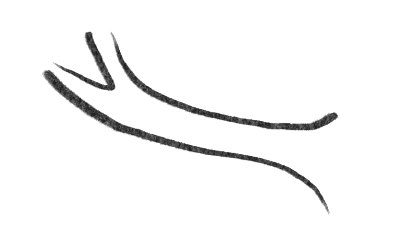 S5, S6, S7: Diversité des membres et 
des  manières de participer
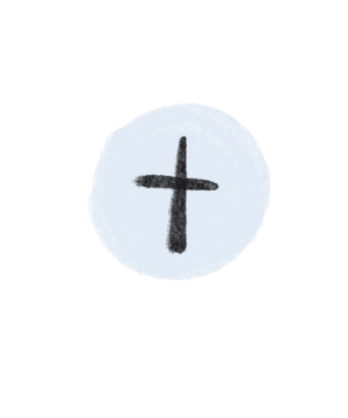 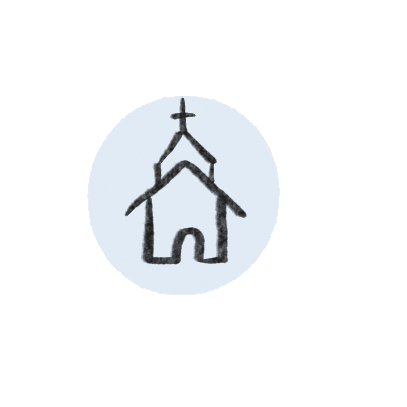 L’ancrage du Mouvement est catholique 
ou chrétien (œcuménique)
ou
18
S5
Professionnels souples et ouverts
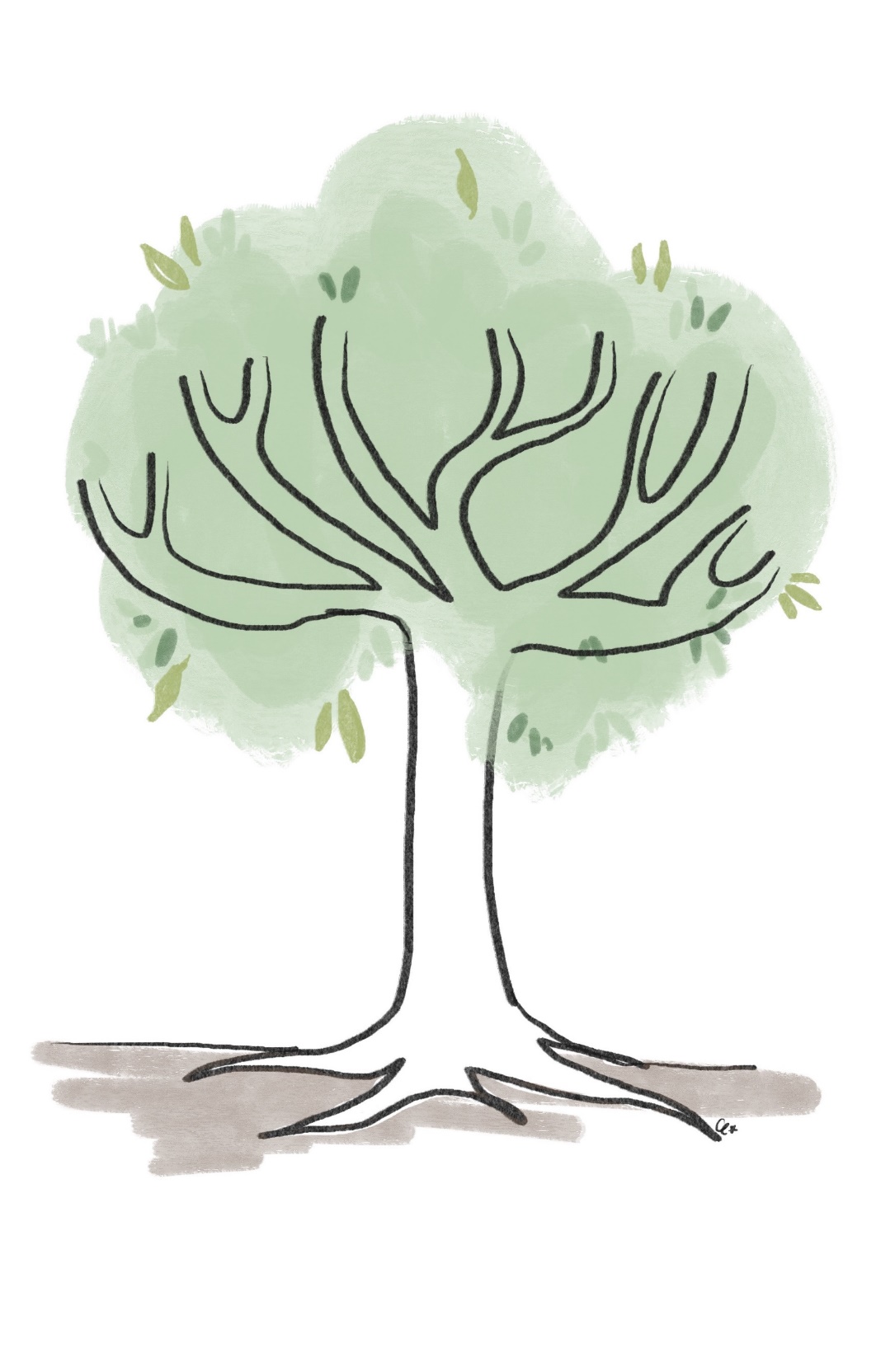 Ceux qui choisissent d’être membres sont :
-des responsables professionnels – c’est-à-dire avec un niveau d’autonomie et de décision significatif- 
-qui ont une appartenance spirituelle déclarée, partageant le fait de croire en une transcendance.
Ils adhèrent au Mouvement pour le faire vivre, et s’impliquent dans une équipe locale ou d’une autre manière.
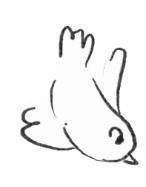 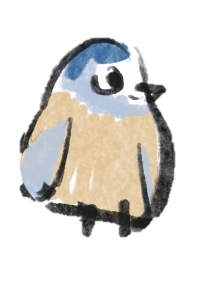 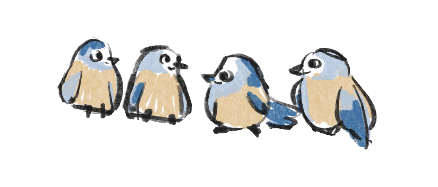 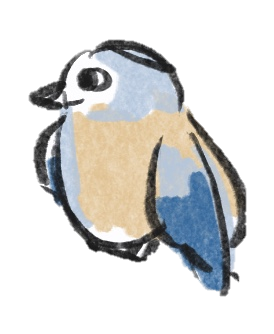 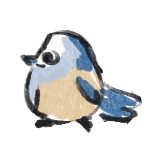 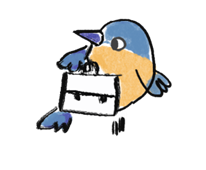 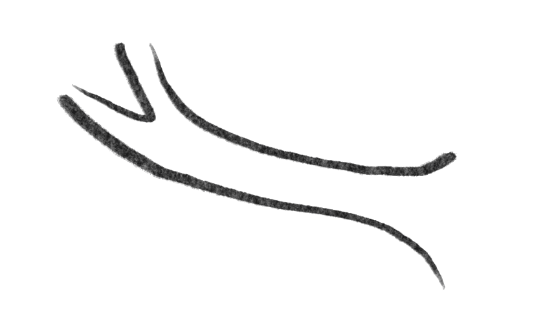 Dans un monde pluriculturel/plurispirituel, le MCC offre à ses membres des opportunités diversifiées de cheminement intérieur afin de permettre à chacun.e d’agir pour un monde du travail plus humain,  en prenant en compte les sensibilités et spécificités de chacun.e: dialogue, compréhension, éclairage.
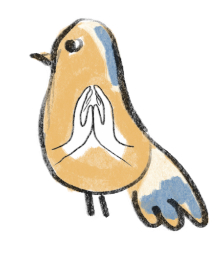 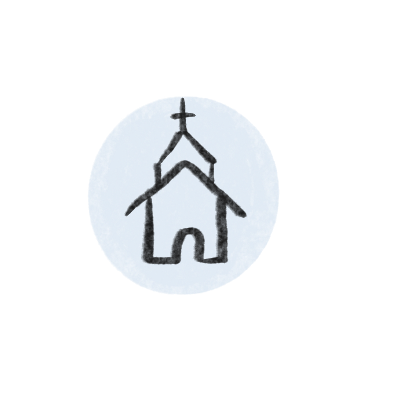 L’ancrage du Mouvement est catholique
19
S6 
Ensemble et responsables
Ceux qui choisissent d’être membres  sont :
-des responsables actifs au sens large dans un collectif  (vie professionnelle, syndicale, associative…) 
-chercheurs de sens, quel que soit leur rapport à la spiritualité (croyants, agnostiques , athées) 
Ils adhèrent au Mouvement pour le faire vivre, et s’impliquent dans une équipe locale ou d’une autre manière.
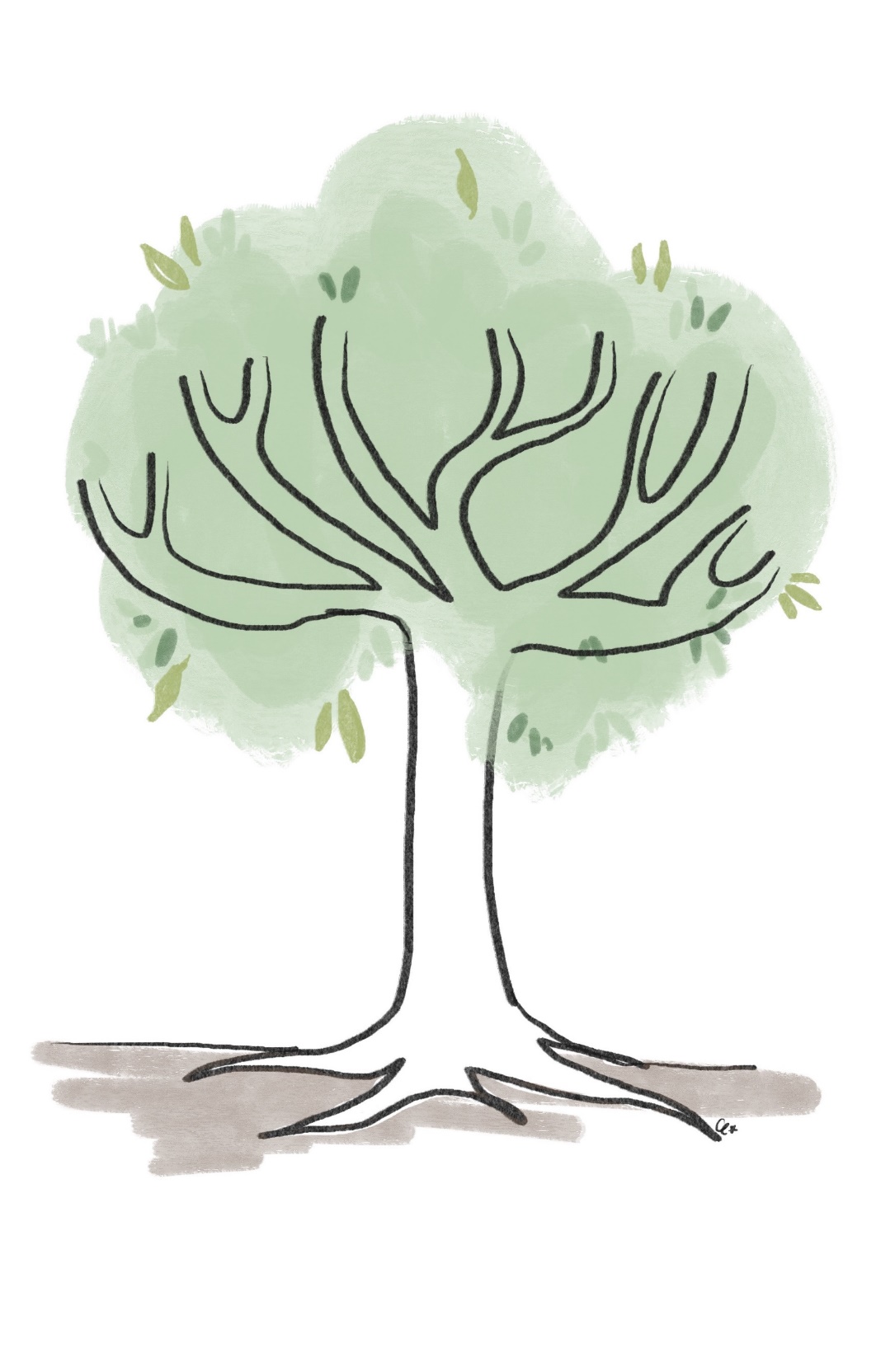 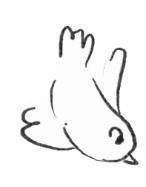 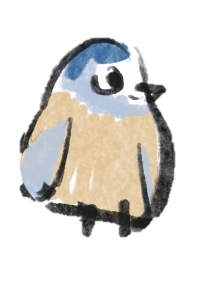 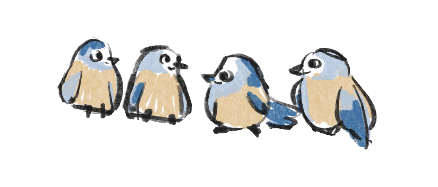 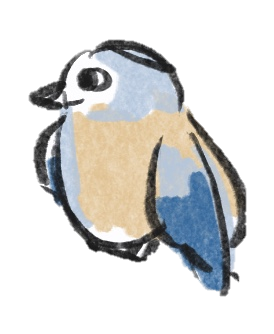 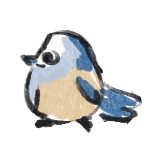 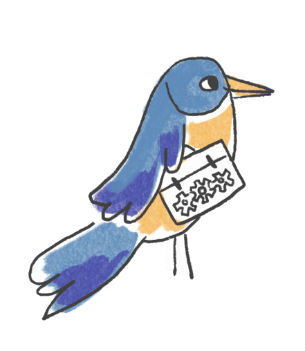 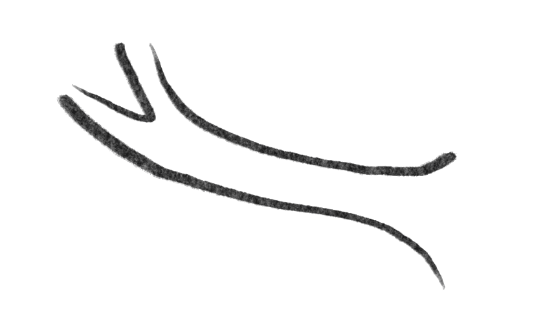 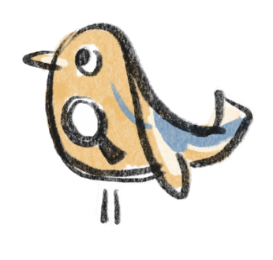 Dans un monde sécularisé, le MCC offre à ses membres chercheurs de sens des opportunités diversifiées de cheminement en profondeur afin de permettre à chacun.e d’exercer sa responsabilité en vue d’un monde meilleur là où il.elle se trouve.
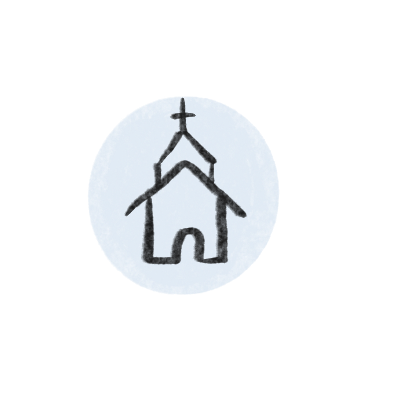 L’ancrage du Mouvement est catholique
20
S7 
Mouvement œcuménique des chercheurs de sens
Ceux qui choisissent d’être membres  sont :
-des responsables actifs au sens large dans un collectif  (vie professionnelle, syndicale, associative…) 
-chercheurs de sens, quel que soit leur rapport à la spiritualité (croyants, agnostiques , athées) 
Ils adhèrent au Mouvement pour le faire vivre, et s’impliquent dans une équipe locale ou d’une autre manière.
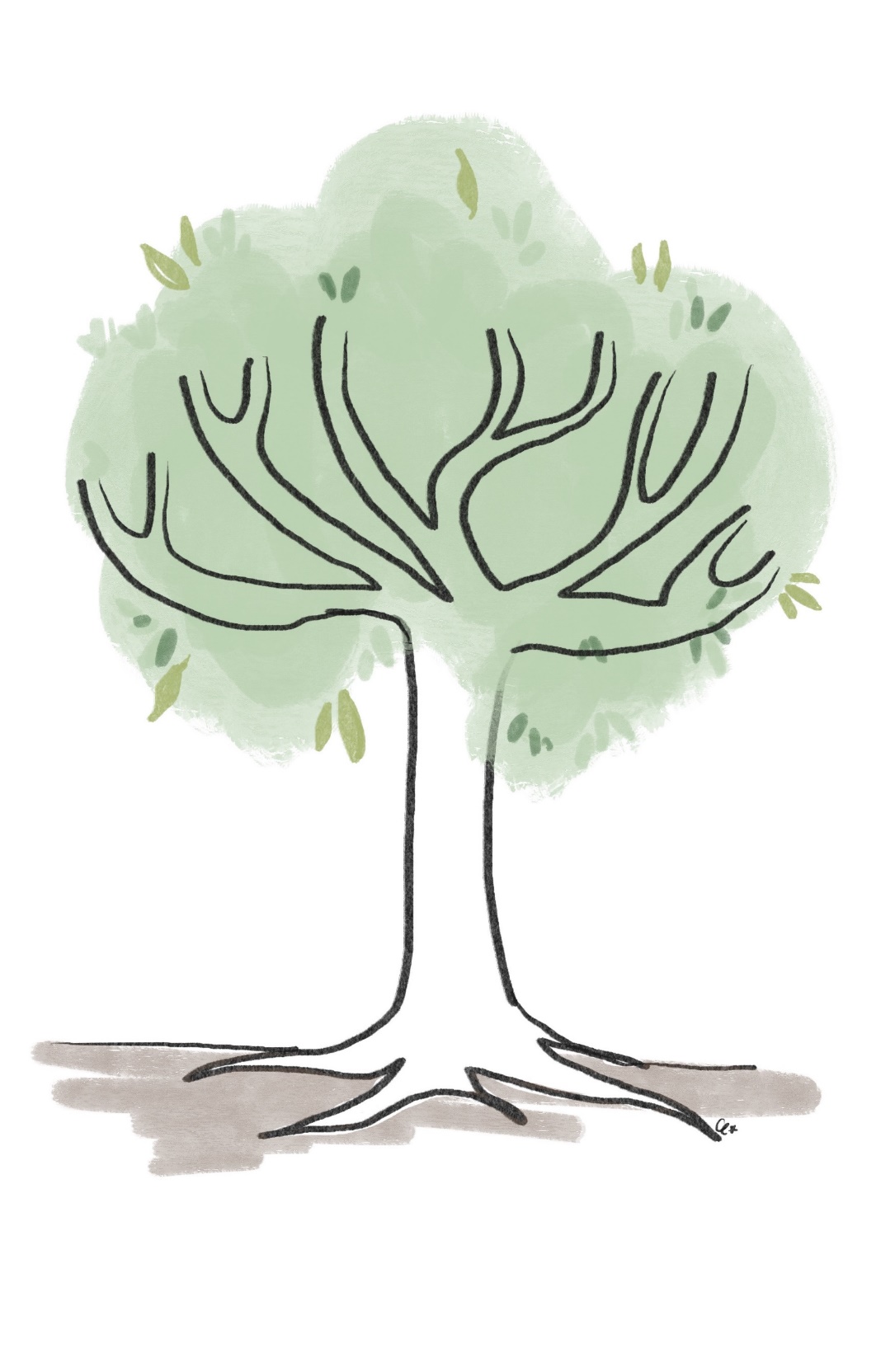 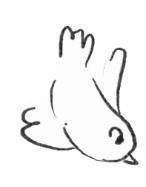 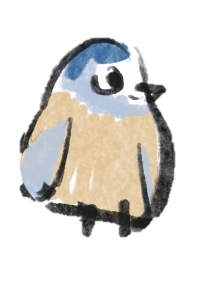 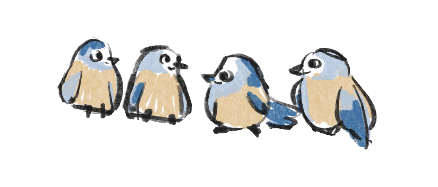 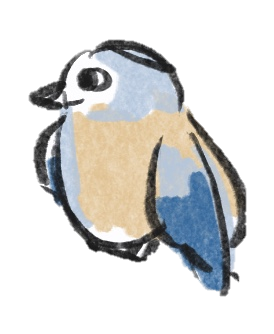 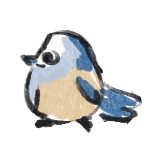 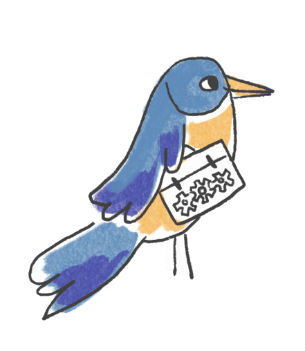 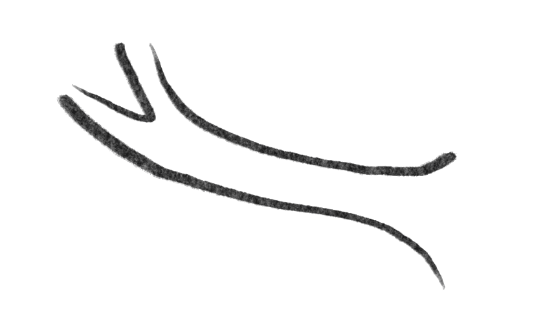 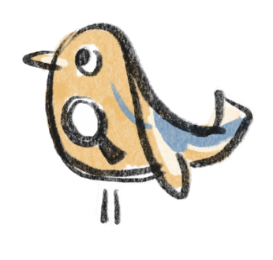 Dans un monde sécularisé, le MCC offre à ses membres chercheurs de sens des opportunités diversifiées de cheminement en profondeur afin de permettre à chacun.e d’exercer sa responsabilité en vue d’un monde meilleur là où il.elle se trouve.
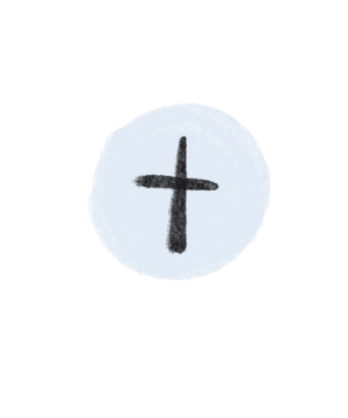 L’ancrage du Mouvement est chrétien (œcuménique)
21
Premier temps (30 min) : Evaluation des 7 silhouettes proposées (tour de table) 
Chacun présente sa silhouette préférée
Il  en détaille les avantages et les inconvénients.
Il explique en quoi elle contribue à la régénération du Mouvement (ce qu’on laisse…pour laisser la place à …)
22
Deuxième temps (30 minutes) : Création de la  silhouette de l’équipe
-    Construction de la silhouette d’arbre souhaité par votre équipe
Sur quelles questions structurantes êtes-vous d’accord ?
Sur quelles questions structurantes n’êtes-vous pas d’accord ?
En cas de désaccord, on peut envoyer deux silhouettes d’arbre.

Utiliser les cartes imprimées d’éléments à découper  (diapos 24 à 30 ) 

Vous pouvez enrichir votre réflexion et votre production à l’aide des cartes trésors-racines/vents contraires (29 et 30) , benchmark des autres mouvements (38 à 44), Persona (témoignages) (45 à 48).
23
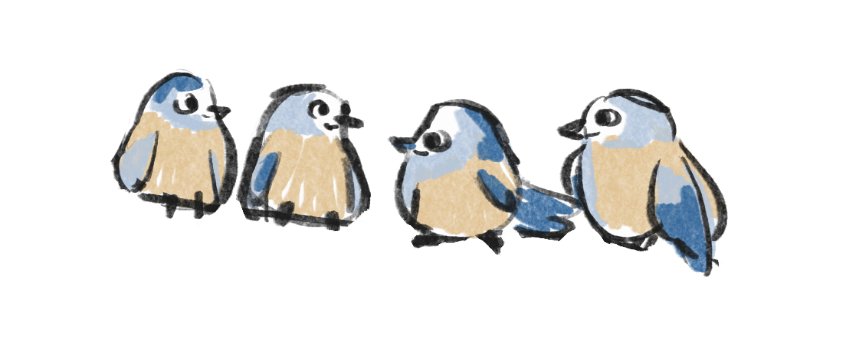 Pour un puzzle
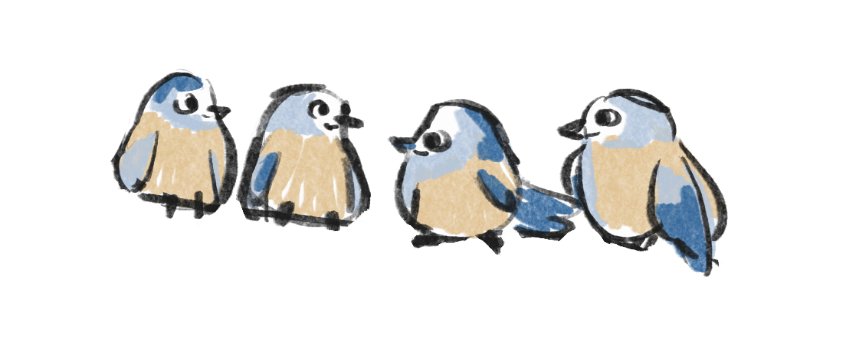 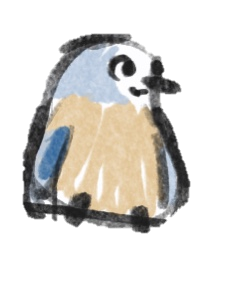 Equipe
Equipe « déconnectée » du Mouvement
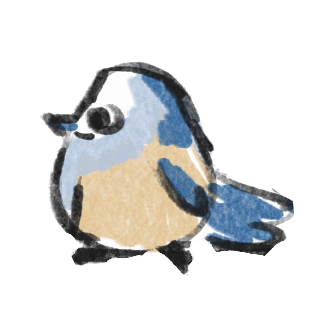 Membres (séparés)
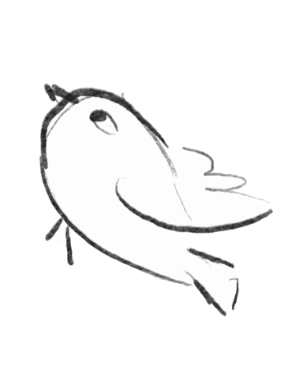 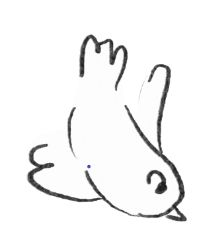 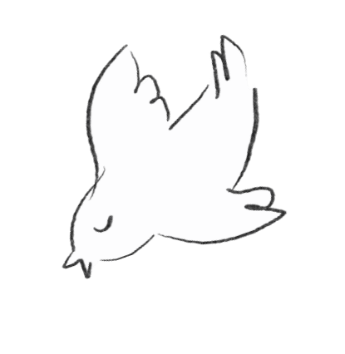 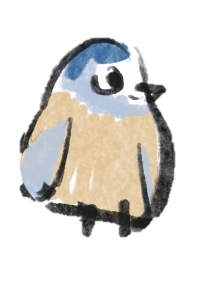 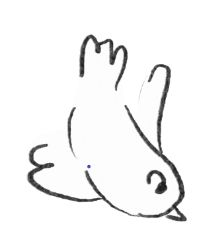 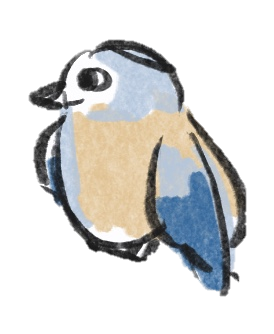 Non membres
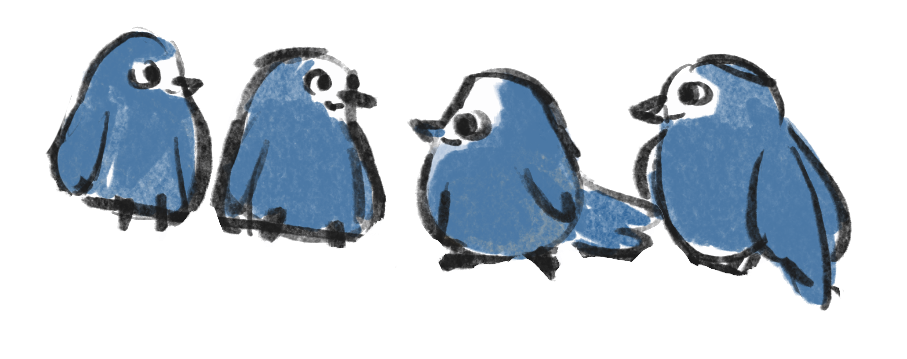 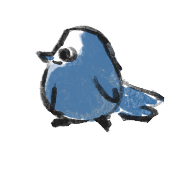 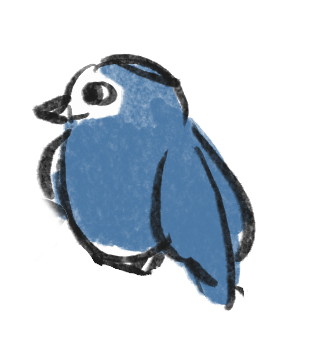 Membres responsables (séparés)
Equipe « responsable »
24
Membres souhaitant vivre l’Evangile et la DSE
Membres Chercheurs de sens
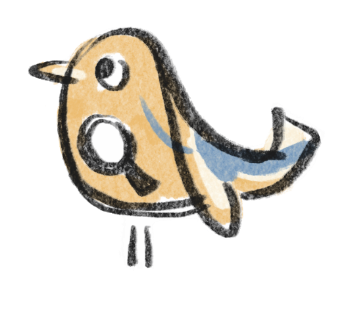 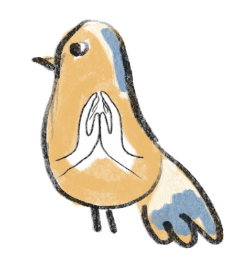 DSE
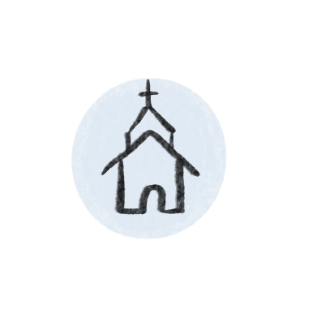 Spiritualité ignacienne
Membres Chercheurs de spiritualité
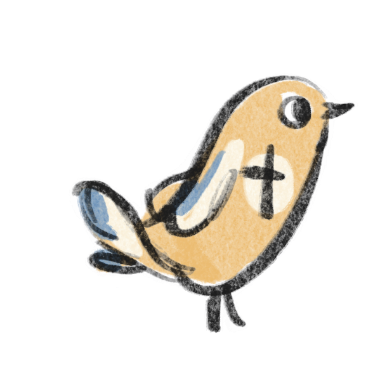 Pour un puzzle
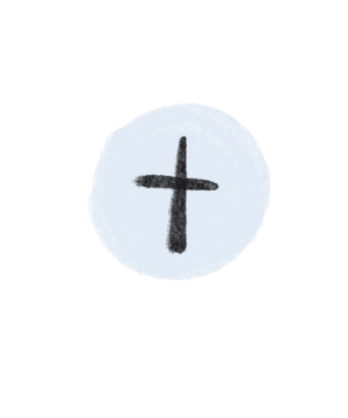 Ancrage du Mouvement « catho »
DSE
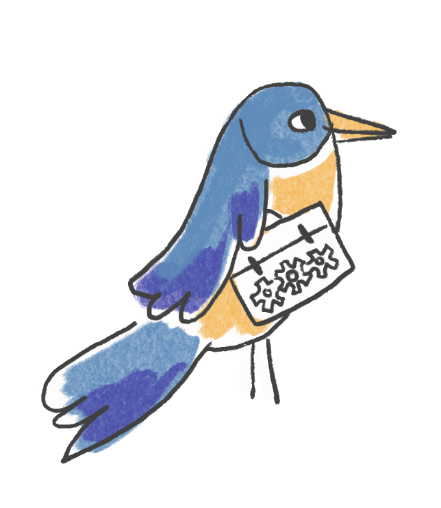 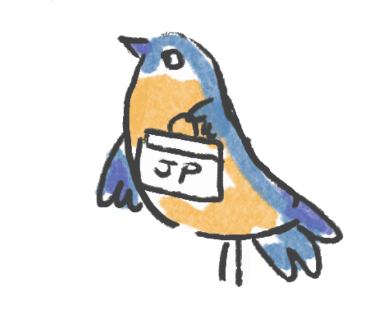 Jeunes Pros
Ancrage du Mouvement chrétien (œcuménique)
Membres « Responsables actifs au sens large »
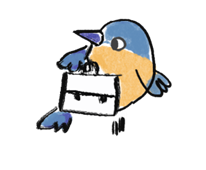 Membres « Responsables professionnels »
25
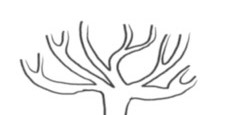 Pour un puzzle
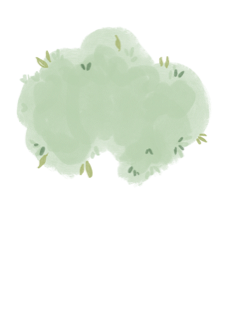 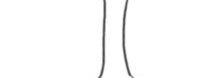 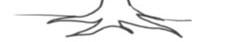 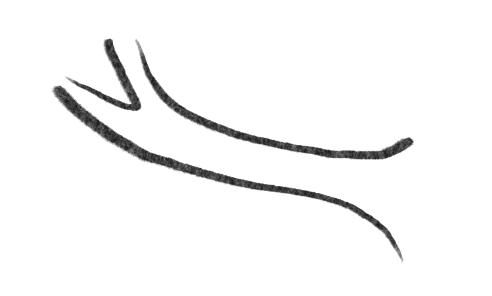 26
Pour un puzzle
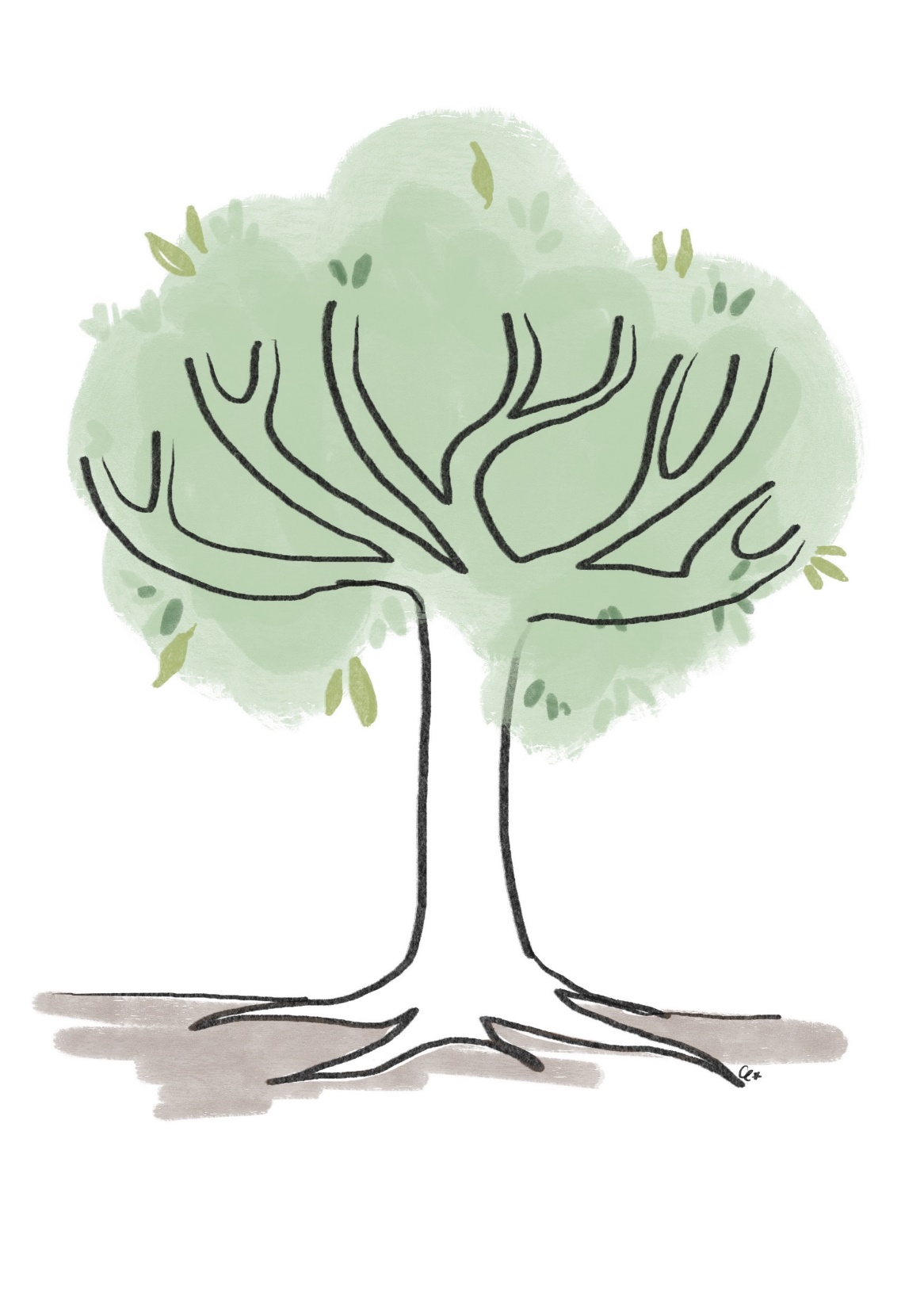 27
Structure/Gouvernance
Responsabilités au sein du Mouvement
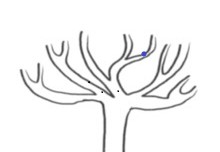 Communication/Information 
dans le Mouvement
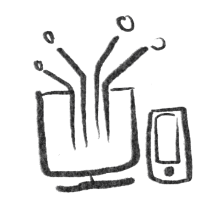 Mémento pour affiner / compléter les silhouettes d’arbres
Formations
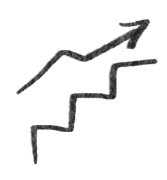 Fonctionnement en transversalité /Réseaux
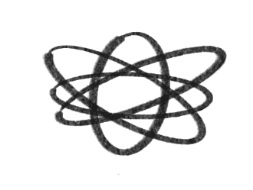 Parole du Mouvement
Communication Externe
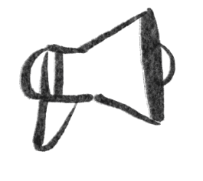 Jeunes Professionnels
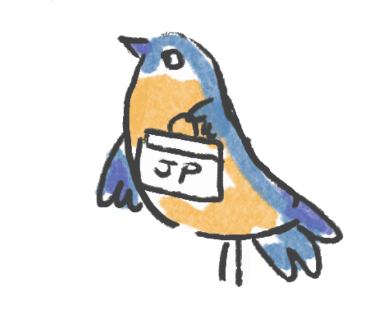 JP
Éléments possibles pour puzzle
28
7 TRESORS-RACINES DU  MOUVEMENT
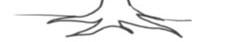 Etre à l’écoute des inquiétudes du temps
Doctrine Sociale de l’Eglise
Discerner à plusieurs
Spiritualité ignacienne
Agir d’un coeur transformé là où l’on est
Accompagnement spirituel
Attention fraternelle
29
[Speaker Notes: Notre trésor qui sont racines de notre Mouvement . L’écoute interne a confirmé l’attachement des membres à ces trésors-racine. 
Un moment fort a été l’appel du Pape François à continuer d’offrir ce Trésor , en janvier 22 lors du pélerinage à Rome des responsables de l’Action Catholique.]
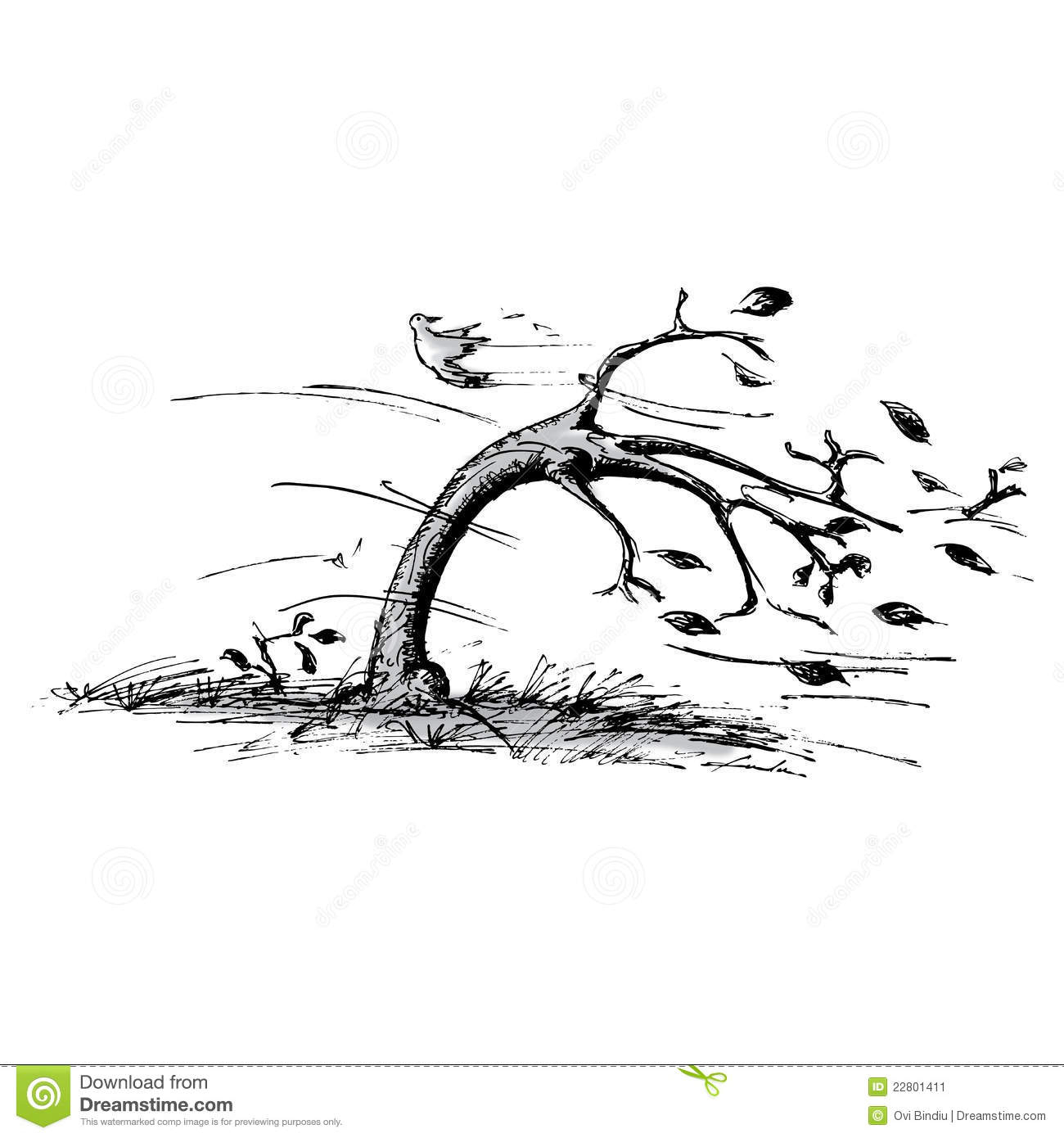 7 VENTS CONTRAIRES
Difficulté à trouver des responsables  et des accompagnateurs spirituels
Moyenne d’âge élevée
Manque de visibilité et de lisibilité          du Mouvement
Faible participation aux propositions du Mouvement  hors équipe locale
publications, consultation site, journées secteur/région, congrès, retraites et événements divers …
Taux élevé de non-cotisants
Risque financier
Certaines équipes dans l’entre soi,
 sans renouvellement
Existence d’équipes déconnectées 
Pas de cotisation, pas de participation aux événements, pas de prise de responsabilité
30
[Speaker Notes: Il est primordial d’intégrer dans notre discernement ces « vents contraires »  qui épuisent notre Mouvement, tuent sa vitalité; 
La régénération de notre Mouvement ne sera possible que si nous les affrontons pour trouver ensemble comment les neutraliser/ contourner.]
Troisième temps (30 minutes) : Compte rendu de votre travail et rédaction 
Utiliser les cartes « retour» 

Nommer la silhouette d’arbre et préciser les participants (Planche 32)
Préciser sa raison d’être et son ancrage et prendre une photo (Planche 32)
Fournir une description détaillée de l’arbre crée (planche33)
Commenter éventuellement votre silhouette avec des bulles (Planche 33)
Répondre aux trois questions structurantes (Planche 34)
Noter sa contribution à la régénération du mouvement (Planche 35)
Ecrire les avantages et les inconvénients de votre proposition (Planche 35)
Ajouter d’autres cartes (Persona, benchmark…) ou en créer de nouvelles (Planches 37-48)
31
Participants : (indiquer secteur)
PHOTO DE L'ARBRE
Nom de l'arbre :
RAISON D’ETRE DE l'ARBRE

Par exemple: Le MCC a pour mission d’aider ses membres à agir davantage selon l’Esprit du Christ dans tous les lieux où s’exercent leurs responsabilités, partout où s’élaborent et se déterminent leurs décisions. (chartre de 1995)
32
Nom de l'arbre:
DESCRIPTION DETAILLEE DE l'ARBRE: 
Cible par exemple : "Ceux qui choisissent d’être membres  sont :-des responsables actifs au sens large dans un collectif (vie professionnelle, syndicale, associative…) -chercheurs de sens, quel que soit leur rapport à la spiritualité (croyants, agnostiques , athées) Ils adhèrent au Mouvement pour le faire vivre, et s’impliquent dans une équipe locale ou d’une autre manière."
Ancrage spirituel : Chrétien, catho, ignacien...
33
Nom de l'arbre:
Réponses aux questions structurantes : 
1.         Faut-il nécessairement être membre  du MCC pour pouvoir participer aux activités du MCC ?


2.         S’il faut nécessairement être membre du MCC pour pouvoir participer aux activités du MCC, peut-on être membre du MCC sans être membre d’une équipe locale, sans vivre une vie d’équipe ?


3.         Est-ce possible d’être membre d’une « équipe autonome » (c’est-à-dire une équipe où la seule activité des membres se vit au sein de l’équipe, sans aucun autre contact avec le MCC) et être membre du MCC ?
34
Nom de l'arbre:
CONTRIBUTION A LA REGENERATION : 
Ce qui va être laissé…pour laisser la place à ….:
AVANTAGES:
INCONVENIENTS /RISQUES:
35
Autres cartes possibles pour enrichir votre réflexion et compléter votre production: 

Benchmark
Persona
Carte blanche
36
EDC
Entrepreneurs et dirigeants chrétiens
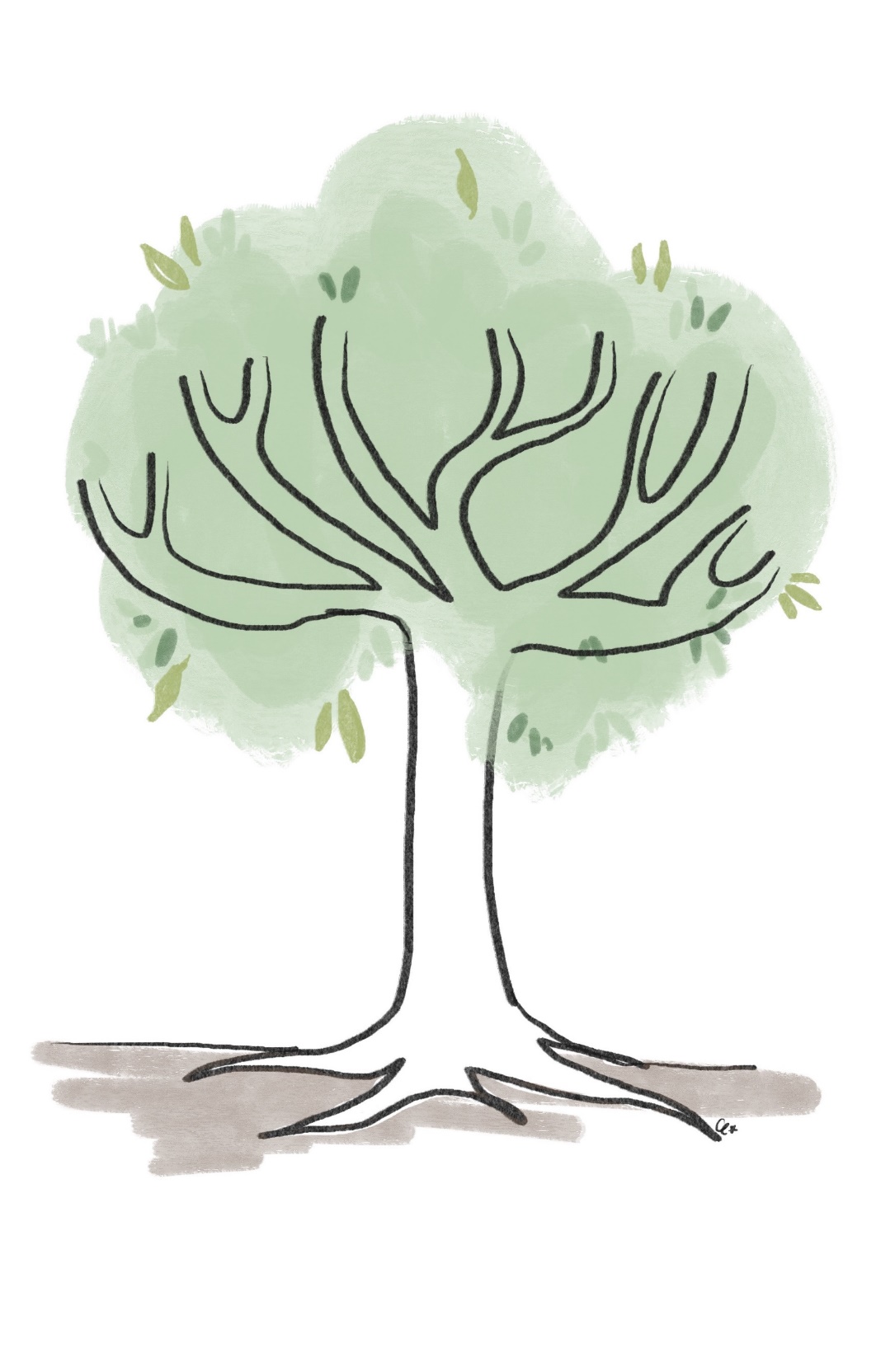 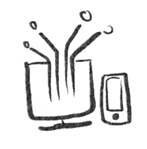 Ceux qui choisissent d’être membres adhérents sont des entrepreneurs et dirigeants : 
En situation de management par l’encadrement d’une équipe, leurs décisions ayant un impact sur leurs salariés.
En situation de responsabilité économique et financière, leurs décisions ayant un impact sur leurs fournisseurs, leurs clients, etc.
Cherchant à unifier leurs responsabilités professionnelles avec leur foi chrétienne.
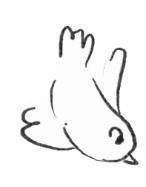 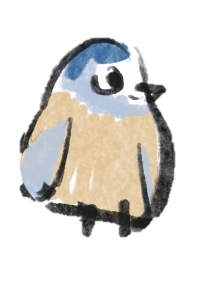 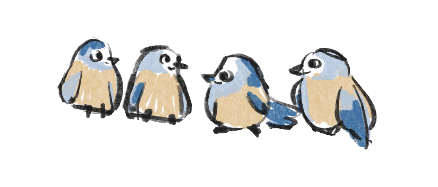 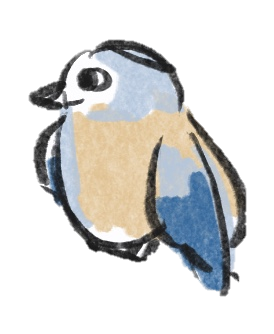 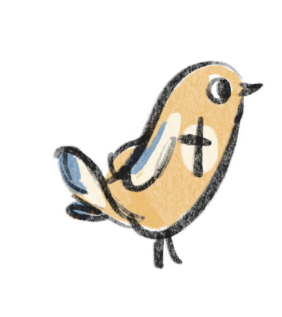 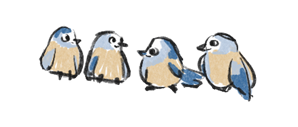 PSC
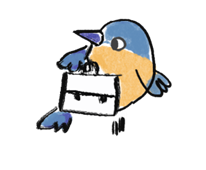 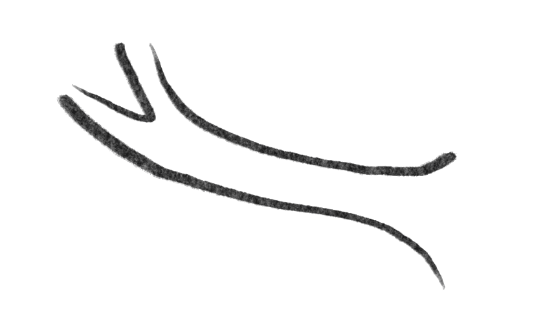 Raison d’être
 ENRICHIR sa vie professionnelle à la lumière de l’Evangile.
 VIVRE la fraternité en équipe.
 ENGAGER ses talents au service du monde.
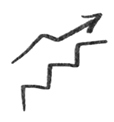 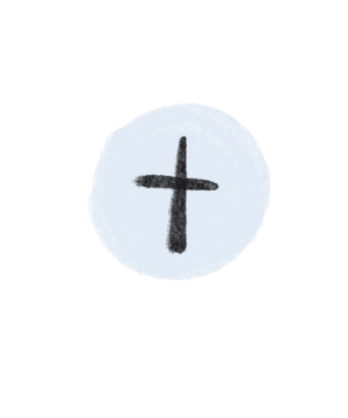 PSC
Carte jeu Recto
L’ancrage du Mouvement est œcuménique
37
EDC
Entrepreneurs et dirigeants chrétiens
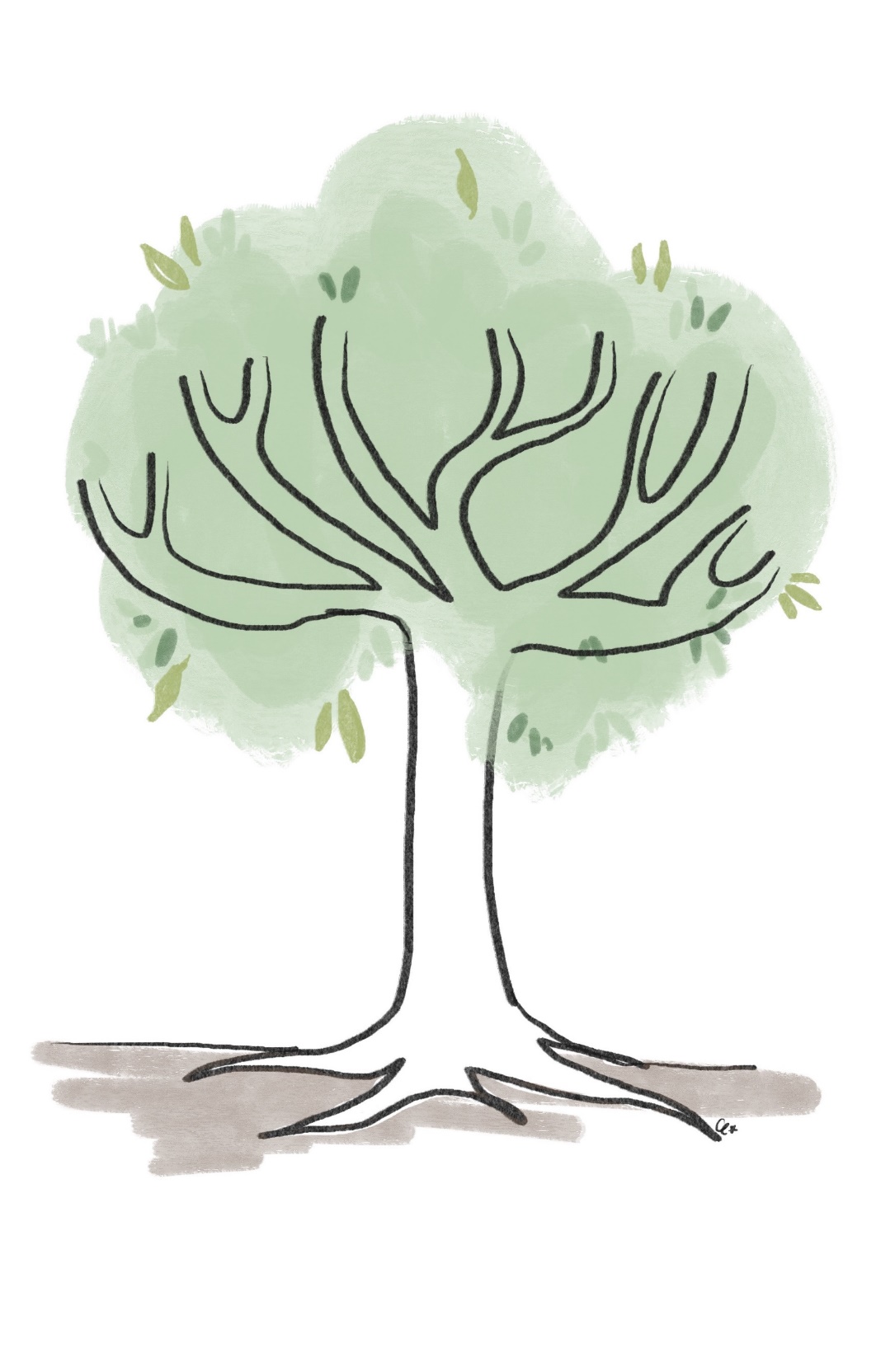 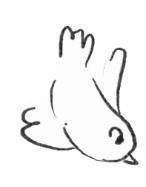 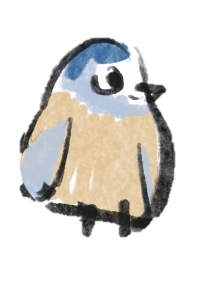 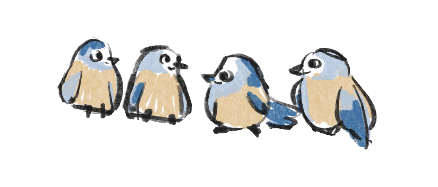 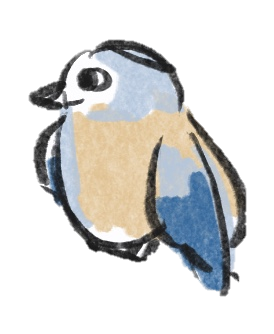 Les EDC est un mouvement spirituel, de réflexion et d’action auprès des jeunes en difficultés.
Un parcours de formation structuré autour de la PSC (pensée sociale chrétienne) 
Visibilité sur site, application, RCF et KTO…, Medef, REF
Conseiller spirituel choisi par les présidents d’équipes pour deux ans renouvelables
Mouvement en forte croissance depuis 10 ans qui compte maintenant 3500 membres
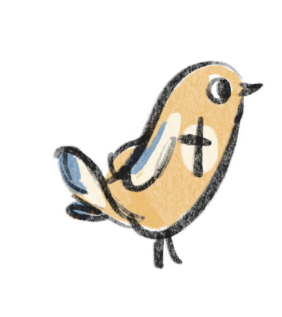 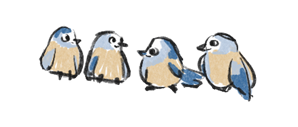 PSC
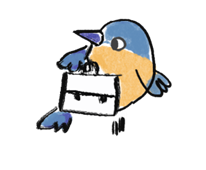 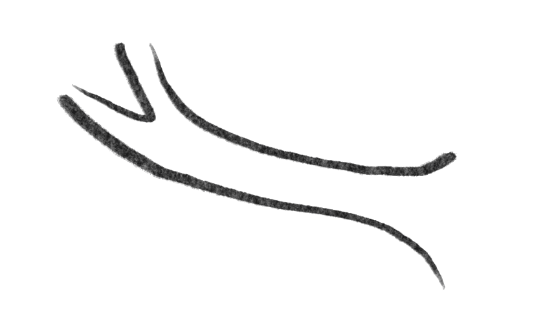 Cotisation 600€ an, avec tarif solidatité
Entre-soi patronal
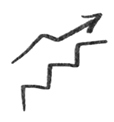 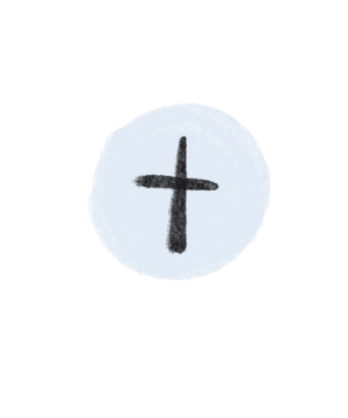 PSC
Carte jeu verso
L’ancrage du Mouvement est œcuménique
38
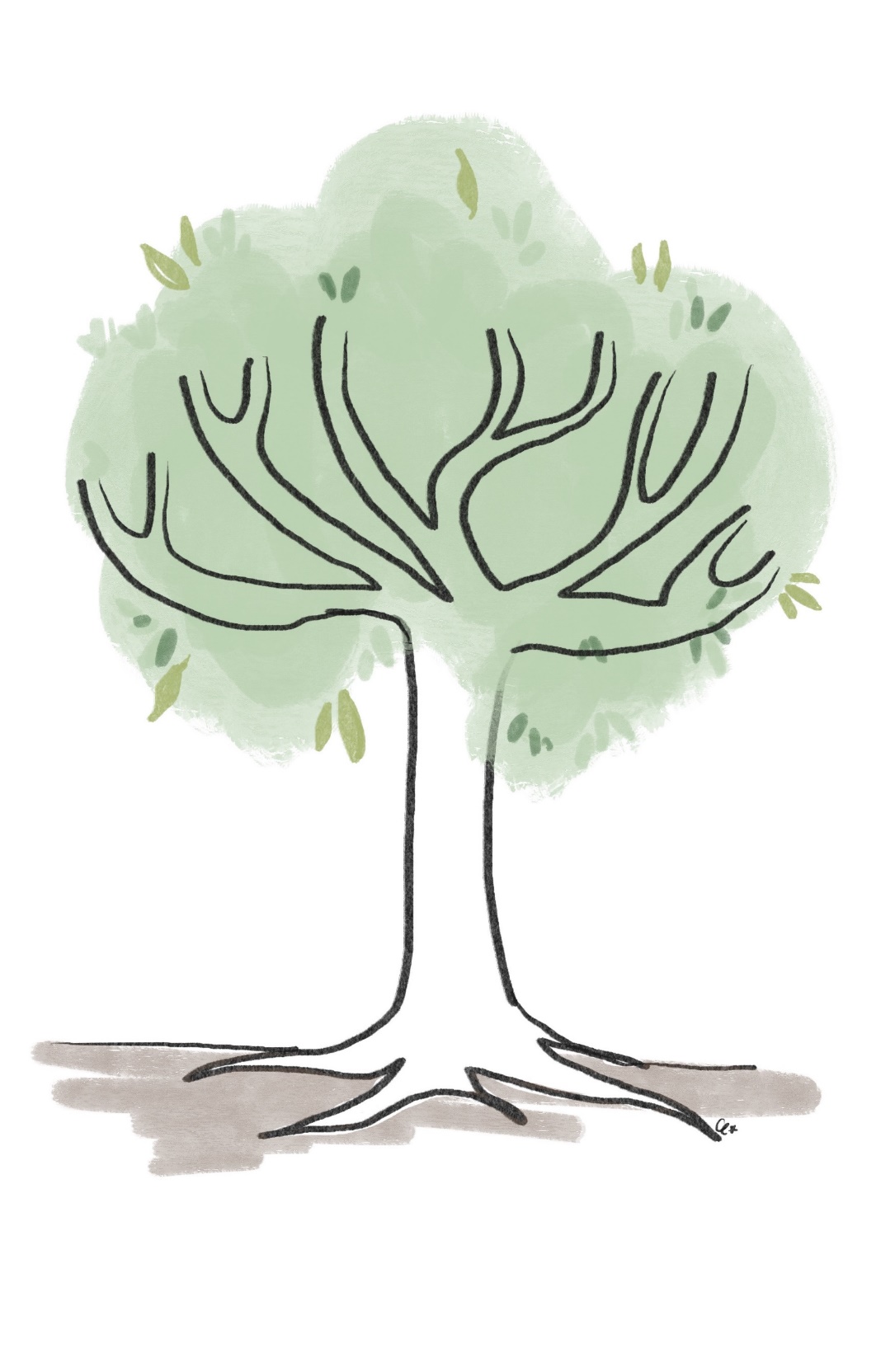 SSF
Semaines Sociales de France
Formation et débat
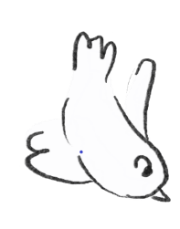 Ceux qui choisissent d’être membres  sont :
-des responsables actifs au sens large dans un collectif  (vie professionnelle, syndicale, associative…) 
-qui souhaitent vivre l’Evangile et la Pensée Sociale de l’Eglise.
Ils mettent leur énergie  au service de propositions ouvertes à l’extérieur.
Les membres peuvent être membre d’une équipe locale, ou pas.

.
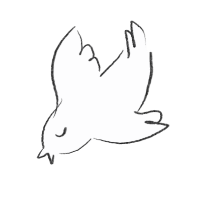 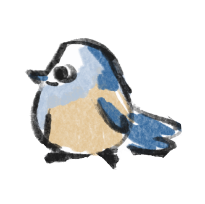 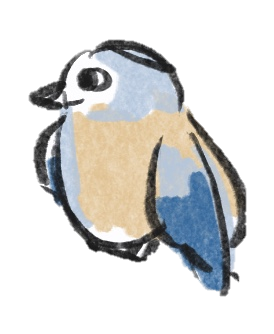 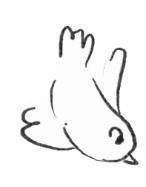 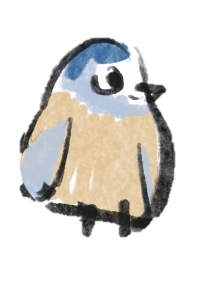 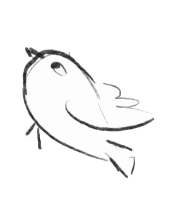 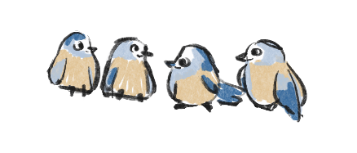 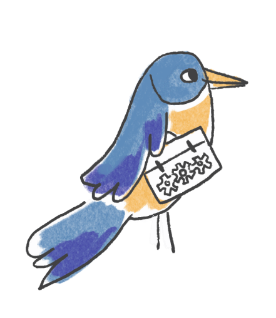 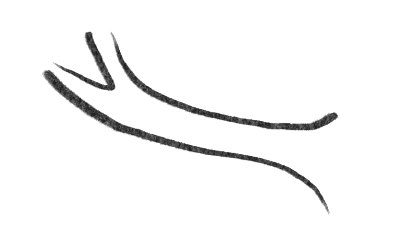 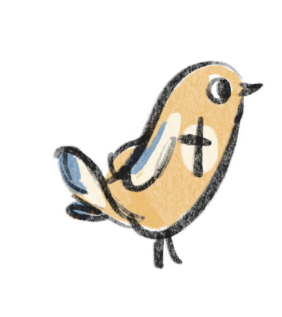 Les Semaines sociales de France sont un lieu de formation et de débat qui permet le dialogue entre les chrétiens et la société.
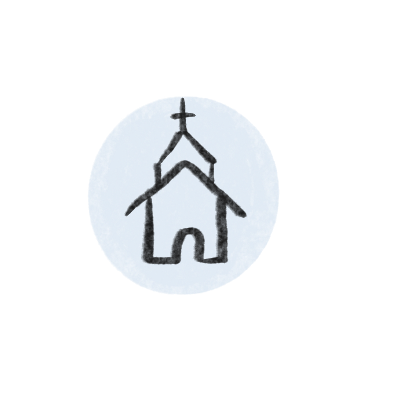 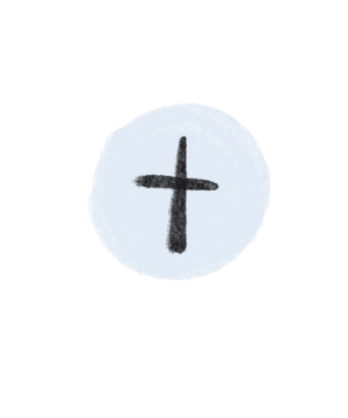 Carte jeu Recto
et
L’ancrage du Mouvement est catholique 
et chrétien (œcuménique)
39
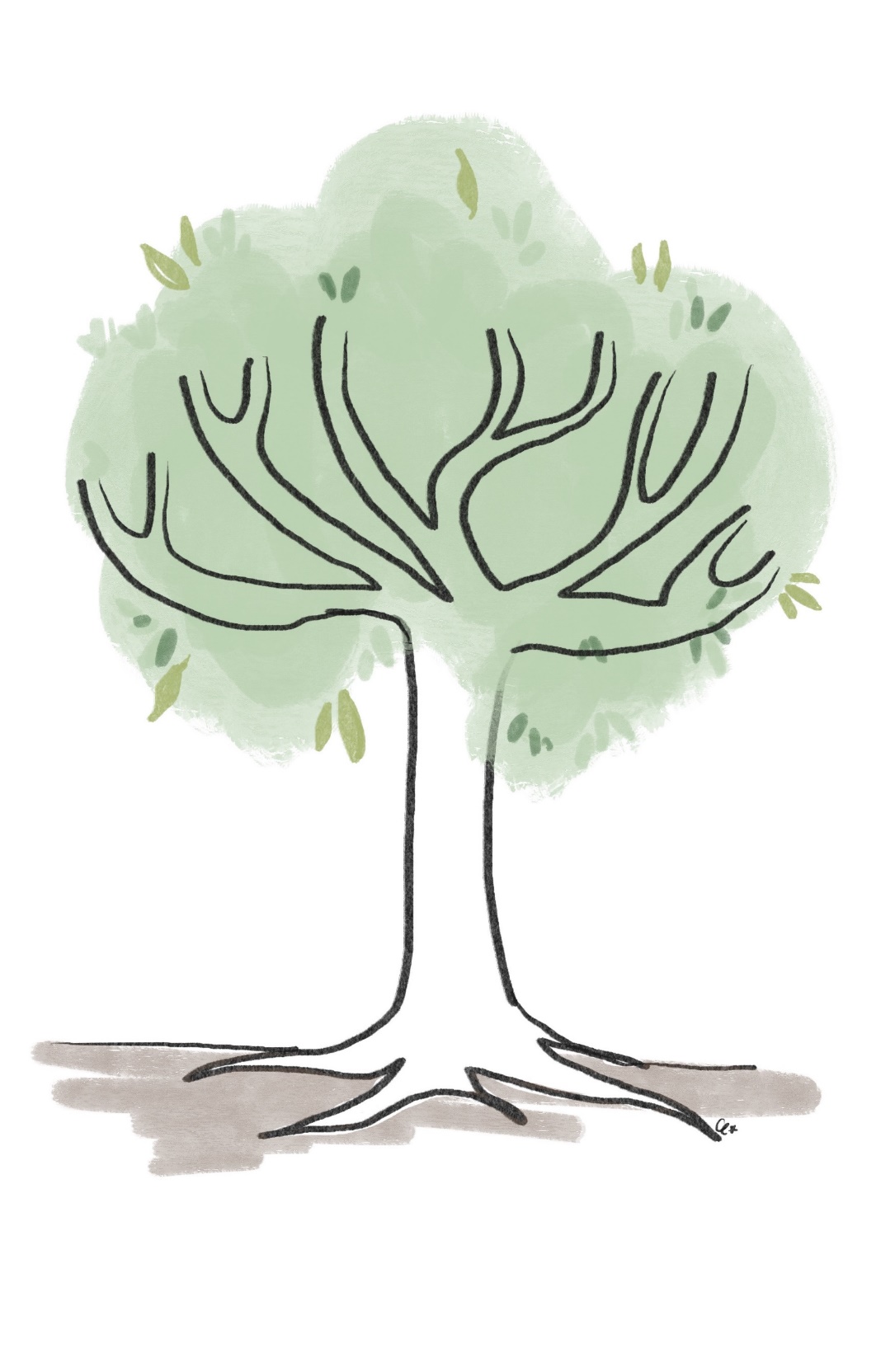 SSF
Formation et débat
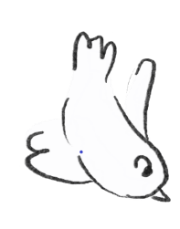 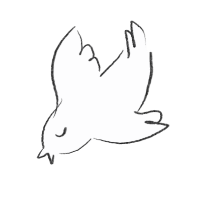 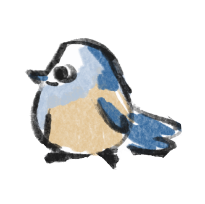 Les activités sont proposées aux gens intéressés aux question de société et les met en débat.
Ils aident les autres mouvements à prendre de la hauteur (Débat sur la fin de vie, Ecologie…)
Bonne communication
Ils s’appuient sur les universités catholiques (Lille, Lyon…) dont la réflexion donne du champ.
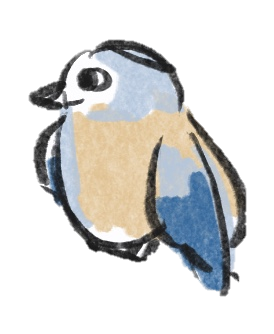 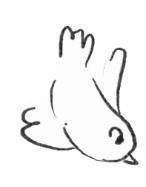 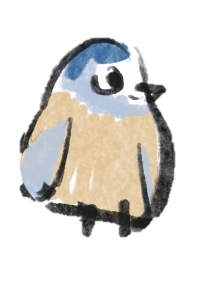 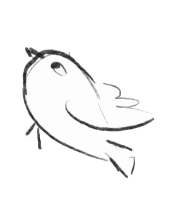 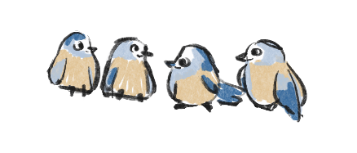 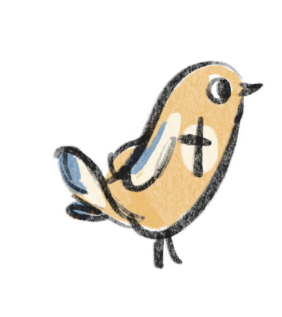 PSE
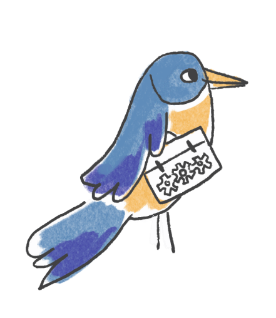 La session annuelle demande l’appui de professionnels 
Vieillissement des adhérents
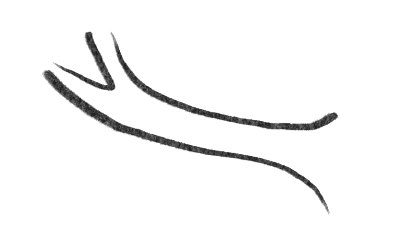 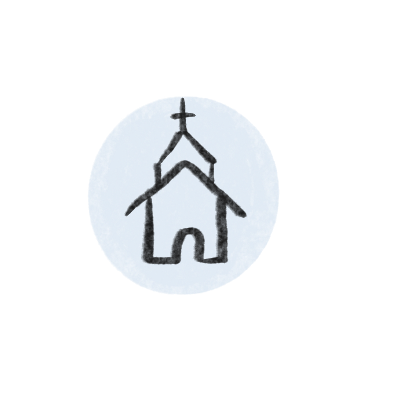 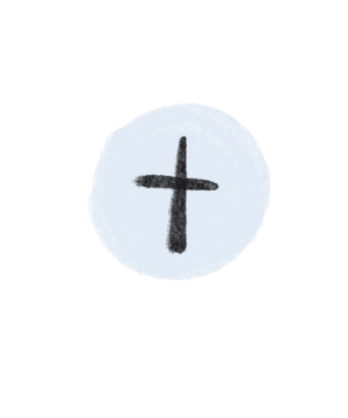 Carte jeu verso
et
L’ancrage du Mouvement est catholique 
et chrétien (œcuménique)
40
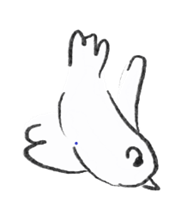 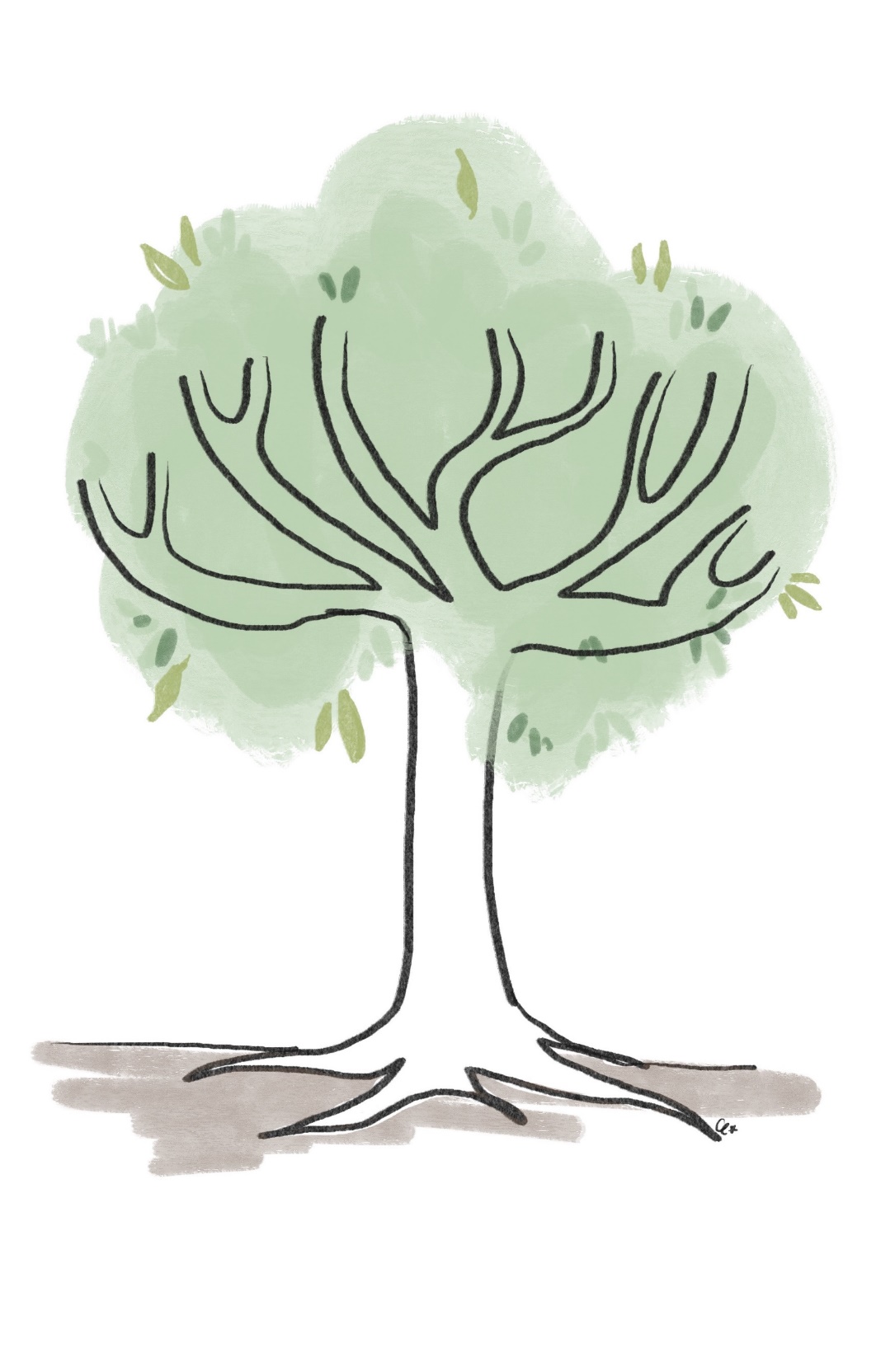 CVX
Communauté 
Vie Chrétienne
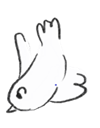 Ceux qui choisissent d’être membres sont :
-des chercheurs de spiritualité chrétienne
-qui font partie d’une association publique de fidèles mondiale reconnue par Rome. 
-Ils adhèrent au Mouvement pour grandir dans leur vie spirituelle et ecclésiale.
.
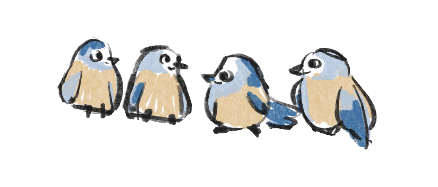 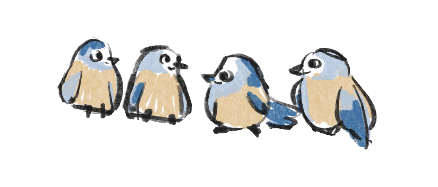 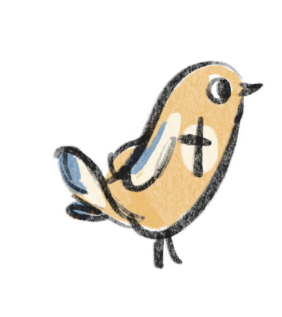 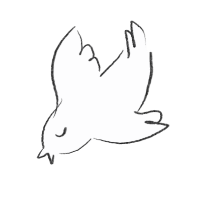 PSE
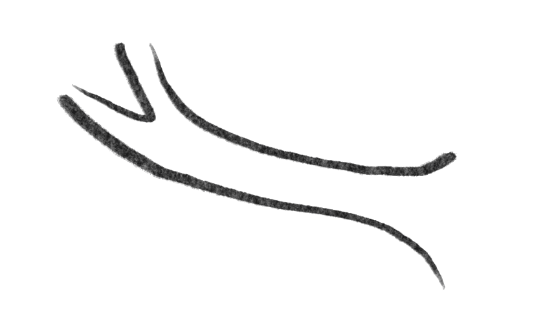 Offrir à ses membres des opportunités de cheminement intérieur au sein d’une communauté locale, afin de permettre à chacun.e de grandir dans toutes les dimensions de sa vie
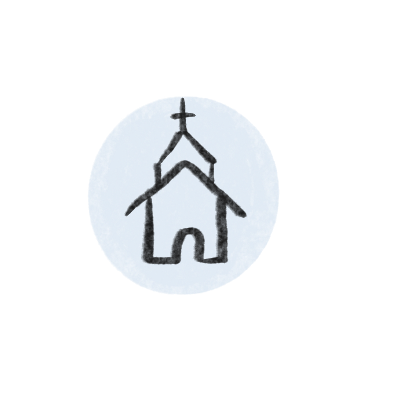 L’ancrage est ignatien
Carte jeu Recto
41
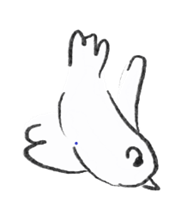 Carte jeu Verso
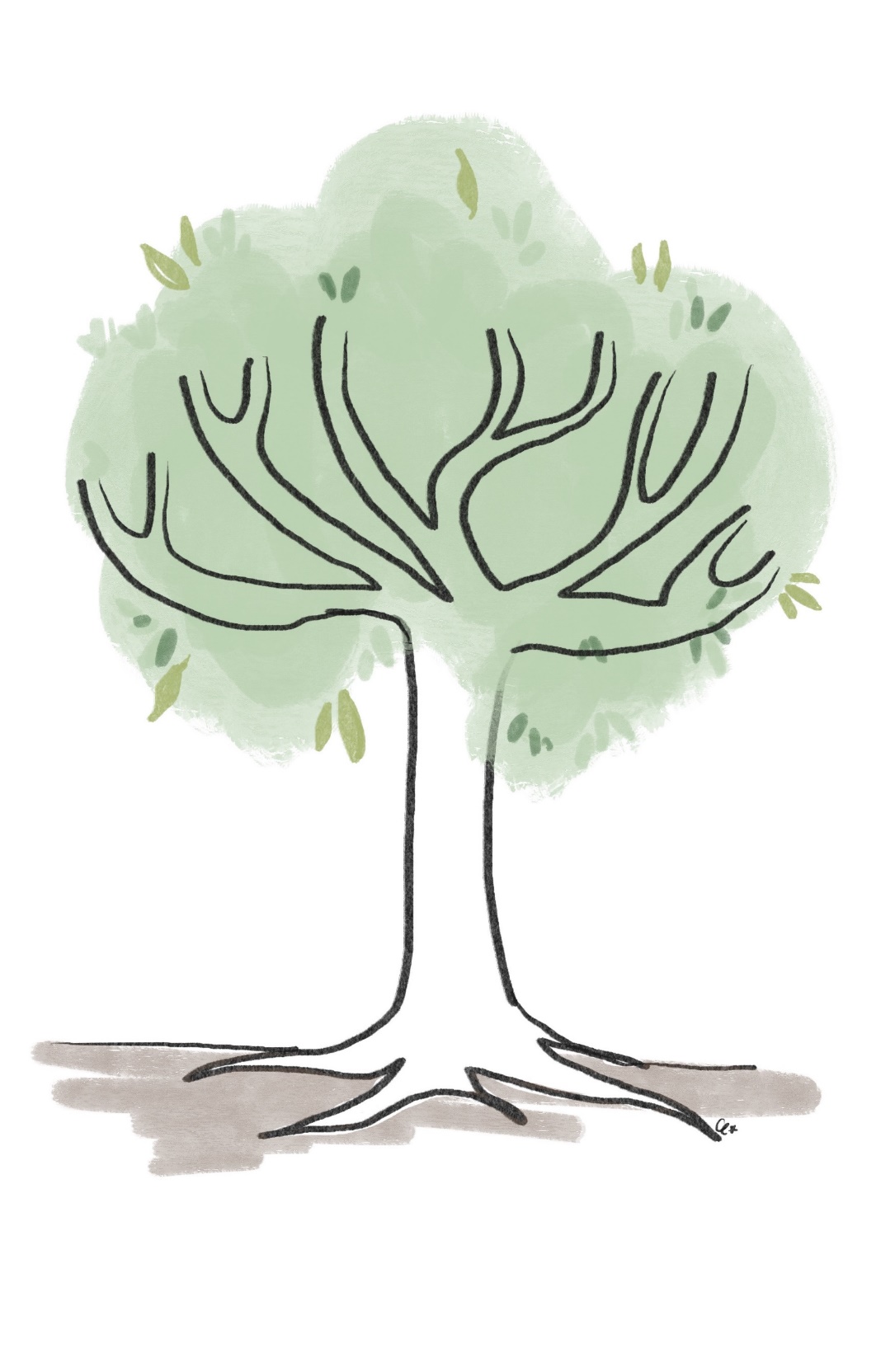 CVX
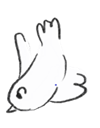 Cible homogène : Proximité d’expérience, de questionnements et d’attentes favorisant le partage et le sentiment d’appartenance.
Parcours d’accueil d’un an, puis formation continue y compris les accompagnateurs
L’assistant national est un jésuite nommé par la Conférence des évêques de France sur la proposition de la Compagnie de Jésus
Deux centres spirituels (Lille et Grenoble) accueillent toute personne en quête de spiritualité
Cotisation proportionnelle à ses revenus acquittés à plus de 90%
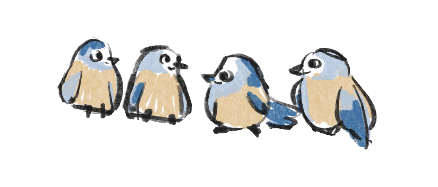 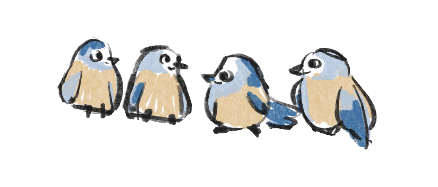 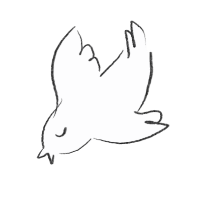 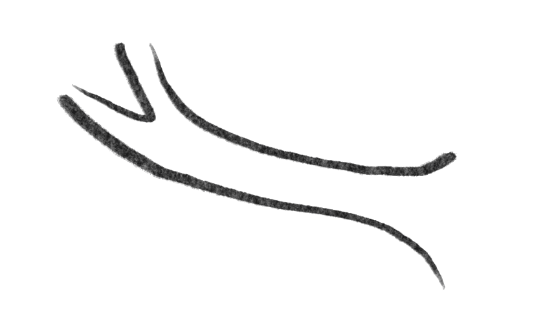 Plus de 6000 membres en croissance
Difficulté à accueillir les jeunes > Lent vieillissement
Difficulté de trouver des cadres du mouvement
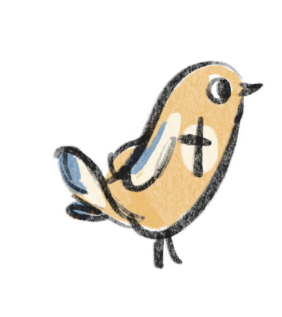 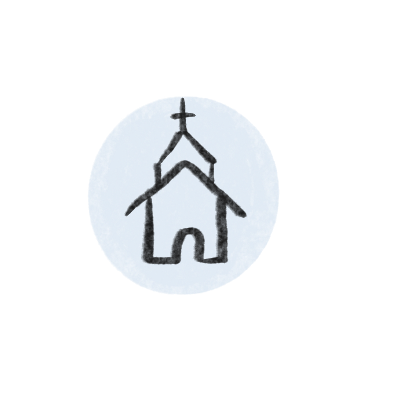 42
L’ancrage est ignatien
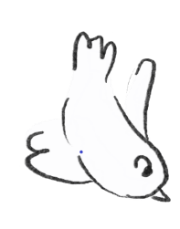 Ceux qui choisissent d’être membres sont :
- des responsables professionnels créateur d’entreprise
- qui ont une quête spirituelle et interreligieuse
Ils entrent dans la pépinière pour abriter leurs activités naissantes (3 mois à 3 ans)
"Ils se soutiennent au quotidien et peuvent participer  à des formations au discernement et être accompagnés individuellement ou en équipe au niveau professionnel ou spirituel par des bénévoles".
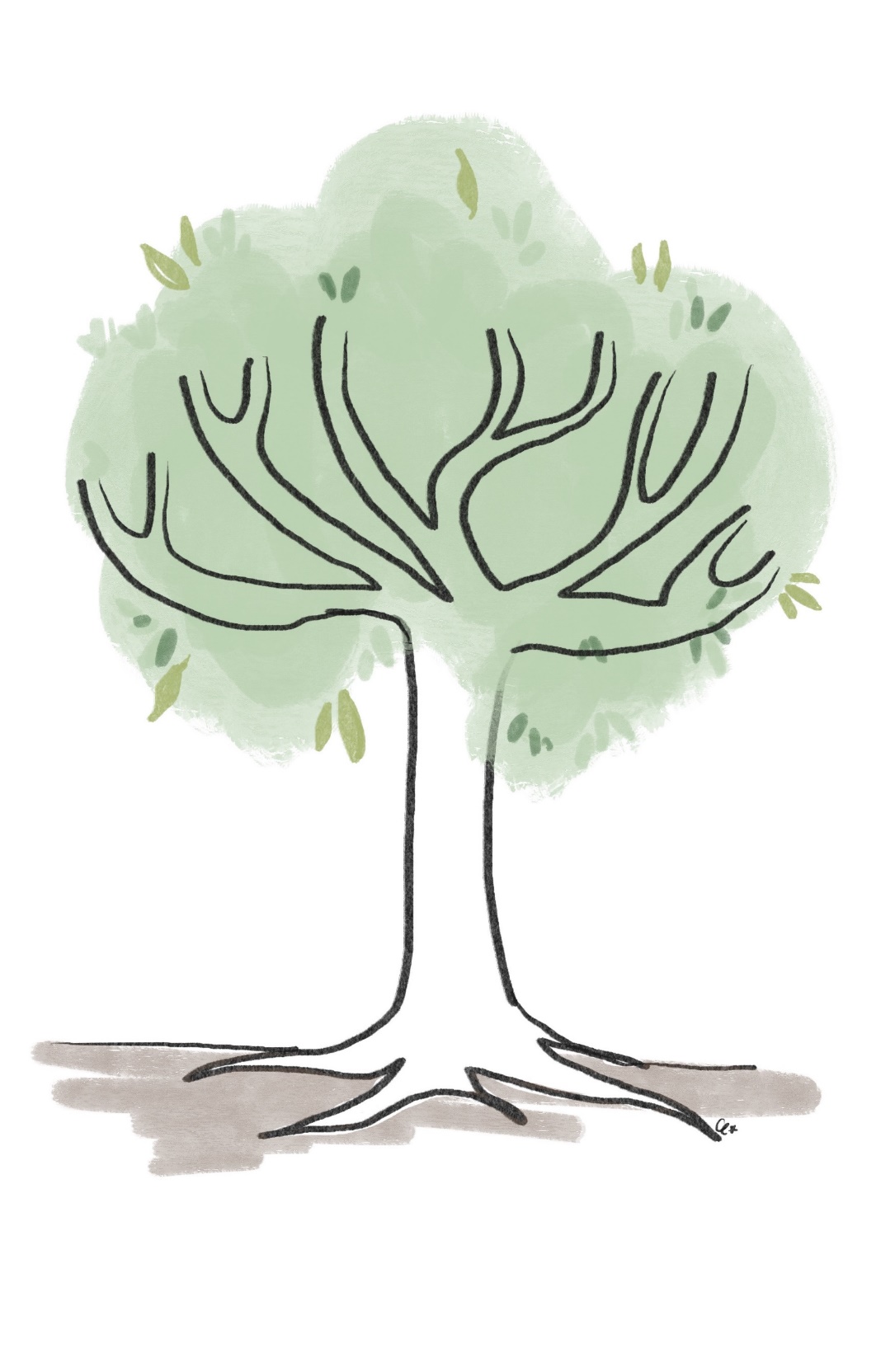 CoworkMAGIS
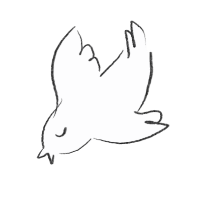 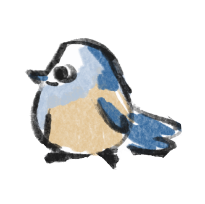 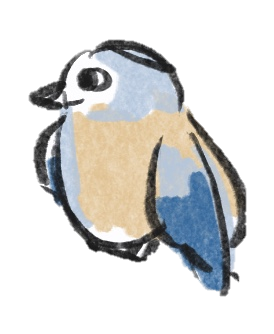 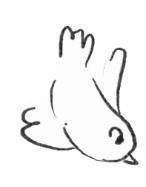 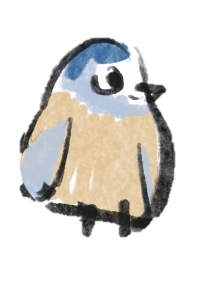 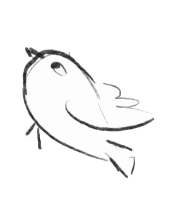 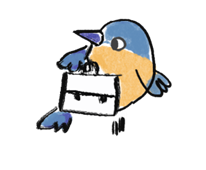 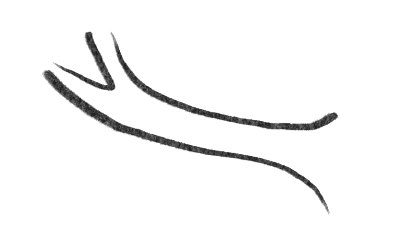 Offre du soutien (hébergement accompagnement, réseau…) pour créer son entreprise
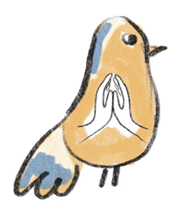 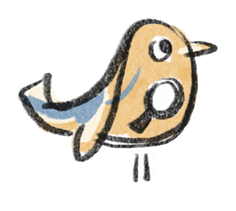 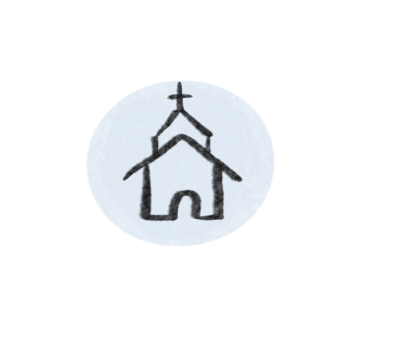 L’ancrage est ignatien
Carte jeu Recto
43
Carte jeu Verso
CoworkMagis
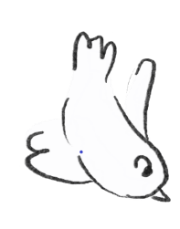 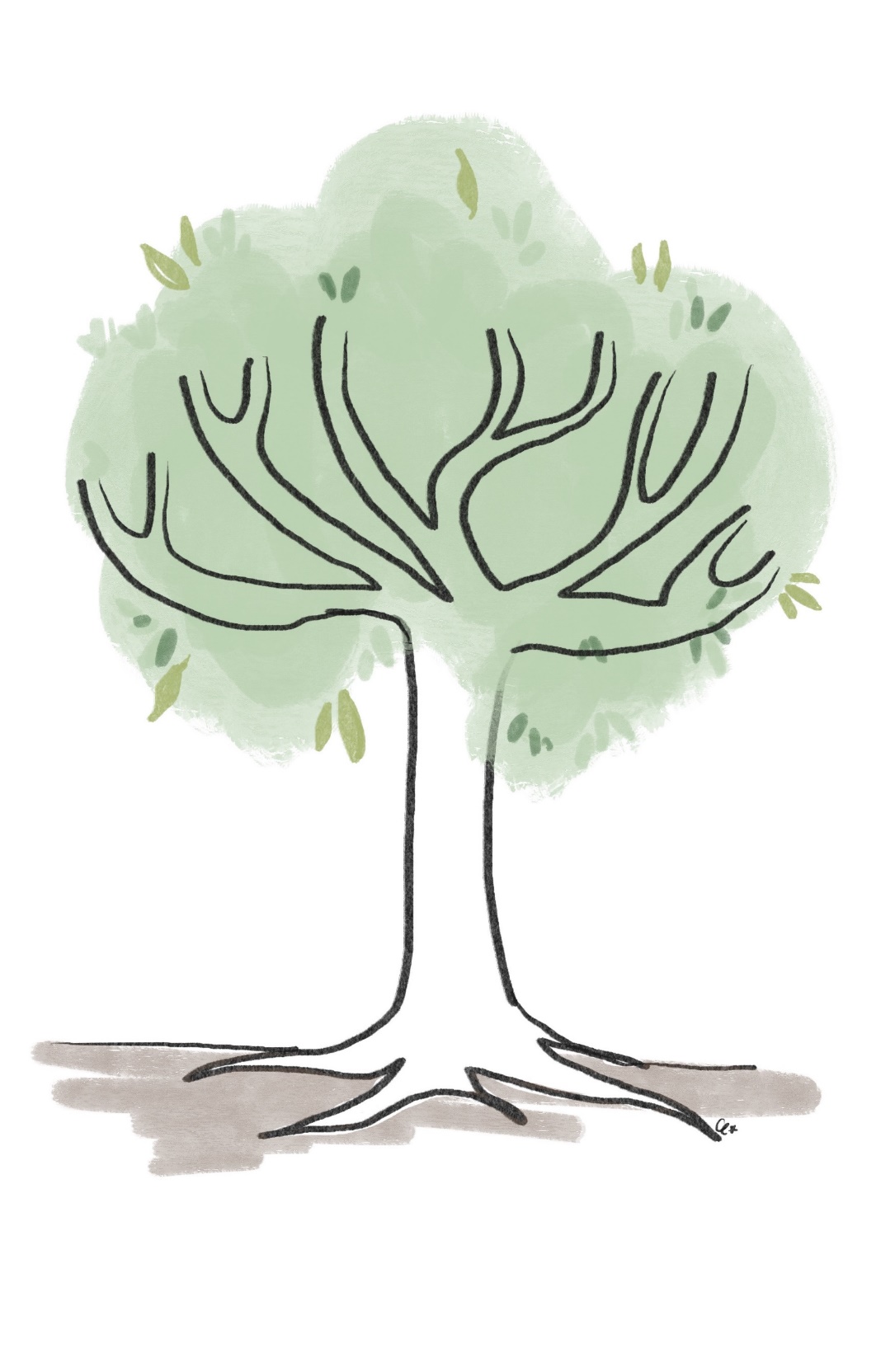 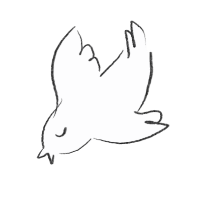 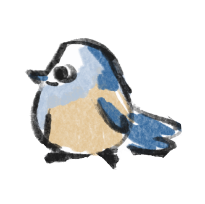 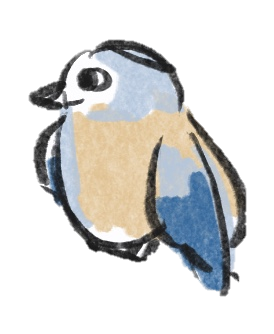 Créé en 2018, le Cowork accueille maintenant plus de 40 JP
Soutien mutuel entre jeunes professionnels
Localisation centrale et accessible
Accompagnement humain, professionnel et spirituel bénévole
Intérêt commun pour l’écologie et le bien commun
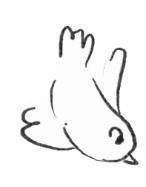 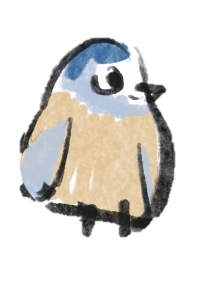 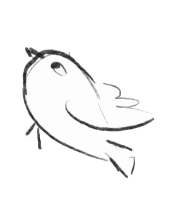 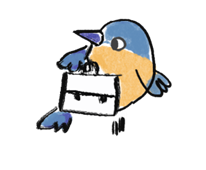 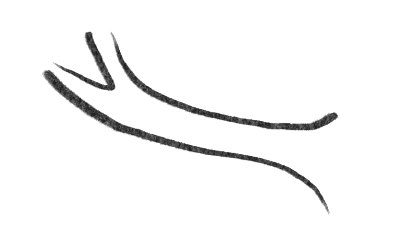 Cotisation de 170€ par mois à mi-temps (possibilité de temps plein ou  de forfait solidaire)
Accueil limité à 3 ans maximum
Ages limites de 20 à 35 ans
Fluidité de l’accueil <> volatilité des projets.
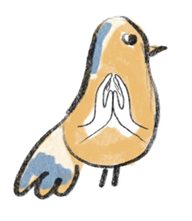 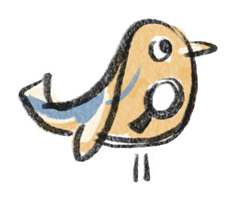 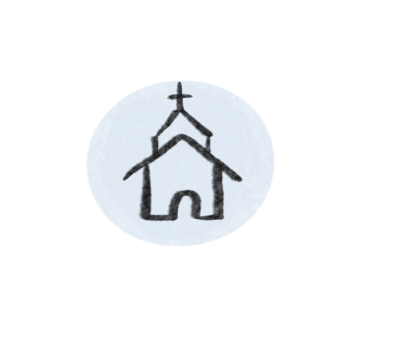 L’ancrage est ignatien
44
[Speaker Notes: Soutien fort des EDC et faible du MCC !]
Exemple de persona = personne qui pourrait être intéressée par le Mouvement de demain.
Peuvent être construites à partir de votre écoute externe locale.
Virginie a 36 ans. Elle est mariée avec Matthieu , ils ont deux  jeunes enfants et habitent une petite commune à 15 km d’une ville moyenne où il y a 3 équipes MCC. 
Virginie travaille dans une grosse association comme éducatrice spécialisée en milieu ouvert, en protection de l’enfance. Elle coordonne 32 situations, avec des horaires qui peuvent être tardifs, mais des vacances conséquentes. Son service est confronté à un grand manque de moyens humains. Son « binôme » est en burn-out, les arrêts de travail de collègues de son équipe sont fréquents.  Parfois Virginie ne voit plus le sens de ce qu’elle fait tant elle doit parer aux urgences au détriment d’un accompagnement de qualité. Elle craint de perdre sa  motivation pour le service public et celui des familles et jeunes en difficulté en particulier. Cela la touche d’autant plus que son choix d’engagement professionnel est en lien avec ses valeurs chrétiennes: elle n’est pas pratiquante régulière, mais vivre sa Foi de manière unifiée dans les différents domaines de sa vie est primordial pour elle. Les problématiques sociales et environnementales- car pour elle tout est lié- sont au cœur de ses préoccupations, ce qu’elle partage avec son mari, ingénieur informatique dont la charge de travail connaît périodiquement des pics. Matthieu est agnostique et élu municipal. Matthieu et Virginie accueillent quelques week-ends dans l’année des jeunes migrants via l’association Welcome dont ils sont proches. Leur organisation domestique est millimétrée; le week-end, la priorité est donnée aux enfants qu’ils font très  rarement garder, ainsi qu’aux amis. 
Virginie aspire à prendre des temps de recul, à y voir plus clair, à partager avec d’autres –en compagnie si possible de Matthieu-sur les « essentiels de la vie » et les moyens de garder un équilibre et un cap.
45
[Speaker Notes: A voir avec Nathalie Roddier  la nouvelle bénévole qui a pris une mission au niveau de l'écoute externe.]
Exemple de persona = personne qui pourrait être intéressée par le Mouvement de demain .
Peuvent être construites à partir de votre écoute externe locale.
Tiphaine 30 ans, Master II, 7 ans d’expérience, consultante, chercheuse de sens, de famille catholique provinciale,  en couple , sans enfant.
Tiphaine pense que le travail pour sa génération, c’est bien mais la qualité de vie est aussi importante. Nous nous sentons impuissants par rapport à ce qui se passe dans le monde. Avec le réchauffement climatique, la montée du terrorisme et des guerres au Moyen Orient, nous sommes passés par le COVID puis par la guerre en Ukraine. Nous aimerions sortir de ce cycle infernal ...
Ce que recherchent ses collègues,  c’est le côté humain, l’empathie, le fait de s ‘adapter à chacun, de se respecter les uns les autres, de communiquer, d'écouter.
Elle aime bien aider quand cela a un impact positif pour une reconversion professionnelle, une formation, la société et la planète.
Ce qui importe pour elle, c’est l’impact positif de son travail, le relationnel,  un manager inspirant qui partage ses valeurs.
Un bon salaire lui permet un épanouissement à côté : voyages...
Elle vient de trouver un nouveau poste dans un grand groupe en tant que chef de projet SI ..
Pour Tiphaine, il est important de relativiser par rapport à son travail. Un mouvement d’Eglise pourrait lui permettre un partage d’expérience, un ressourcement et une prise de recul. Elle cherche surtout un équilibre entre toutes les composantes de sa vie.
46
[Speaker Notes: A voir avec Nathalie Roddier  la nouvelle bénévole qui a pris une mission au niveau de l'écoute externe.]
Exemple de persona = personne qui pourrait être intéressée par le Mouvement de demain.
Peuvent être construites à partir de votre écoute externe locale.
Etudiant CGE en école de commerce : J’ai le désir de m'accomplir dans mon travail, de donner le meilleur de moi-même au service du bien commun. Quelle va être le lieu de cette réalisation? Qu'attendre de manière juste du travail, entre ne rien attendre et la plénitude qu’il ne peut donner? Comment vais-je cultiver ce qui me nourrit vraiment, sachant que ma foi va se réaliser dans mon travail? Lors de mon stage dans une entreprise sociale j’avais une mission et cela m’a plu. Dans une grande entreprise, je ne voudrais pas être un homme parmi d'autres, je voudrais donner quelque chose de moi-même. Produire quelque chose de beau. À quoi vais-je servir? Comment vais-je faire pour que les choses changent vraiment? Notre génération porte une angoisse existentielle. Sur quoi puis-je m’appuyer? Une communauté chrétienne, des amis, les sacrements? A quoi va ressembler un groupe français sûr de ses valeurs dans la mondialisation? Quelle va être ma place? Qu'est-ce que je vais pouvoir donner là où je suis? Ce que j’attends de l’Eglise et du MCC: La dimension communautaire pour recréer des relations là où je trouverai mon premier emploi. Trouver des jeunes qui partagent ma curiosité intellectuelle, qui ont des problématiques en commun. Je veux continuer à vivre les 5piliers de CGE: la prière, la formation, le service et l’annonce de l’Évangile, la vie en communauté.... Nous recherchons une manière de se stabiliser, une manière de s’ancrer. Nous avons besoin de fréquenter des jeunes pairs ou plus expérimentés qui nous encouragent dans un métier donné pour construire un chemin et sortir de l’instabilité.
47
[Speaker Notes: A voir avec Nathalie Roddier  la nouvelle bénévole qui a pris une mission au niveau de l'écoute externe.]
Exemple de persona = personne qui pourrait être intéressée par le Mouvement de demain.
Peuvent être construites à partir de votre écoute externe locale.
Etudiante L en école d'ingénieur.
J’ai grandi dans ma foi personnelle, au sein de CGE, par les soirées à thème, les témoignages, la sortie de l’entre soi. J’ai toujours vécu une vie sans soucis. Comment vais-je rendre ce qui m'a été donné, selon la formule évangélique « à ceux qui à qui on a donné beaucoup, il sera beaucoup demandé ». Quand on lit la Genèse, on voit que le soin de la terre a été demandé avant La chute. Comment vais-je vivre cet Eden qui m’a été donné ? Quel équilibre vais-je trouver dans mon travail ? Je suis en stage dans une grande entreprise, après avoir rêvé de partir dans l’humanitaire. Mes recherches sont tournées vers l'environnement. Je sais que je ne pourrai jamais trouver un travail parfait. Je vais orienter mes efforts pour optimiser ma consommation. Nous avons eu des super retours de la part des autres étudiants qui ont une soif d'autre chose; ils sont ouverts à la discussion. « Dieu a mis l’éternité dans le cœur de l’homme » (Qo,3,11). Voir en chacun ce qui est bon. Je cherche le bien, je cherche la présence de Jésus tous les jours. Je redoute le jugement des autres si je choisis une ‘sale’ boîte.
Le MCC m’intéresse. J’ai besoin d’un lieu où on se retrouve entre chrétiens, ne serait-ce que pour laver la vaisselle en commun, une vie à la manière des premières communautés. Je crains d'affronter la solitude et cherche un ancrage profond. Je veux continuer ma formation théologique et affronter des questions nouvelles, scientifiques ou autres.
48
[Speaker Notes: A voir avec Nathalie Roddier  la nouvelle bénévole qui a pris une mission au niveau de l'écoute externe.]
Peuvent être construites à partir de votre écoute externe locale.
49
[Speaker Notes: A voir avec Nathalie Roddier  la nouvelle bénévole qui a pris une mission au niveau de l'écoute externe.]
Proposition d'Evangile
De l'évangile selon Saint Marc (Mc 8, 22-26)

Jésus et ses disciples arrivent à Bethsaïde. Des gens lui amènent un aveugle et le supplient de le toucher. Jésus prit l’aveugle par la main et le conduisit hors du village. Il lui mit de la salive sur les yeux et lui imposa les mains. Il lui demandait : « Aperçois-tu quelque chose ? » Levant les yeux, l’homme disait : « J’aperçois les gens : ils ressemblent à des arbres que je vois marcher. » Puis Jésus, de nouveau, imposa les mains sur les yeux de l’homme ; celui-ci se mit à voir normalement, il se trouva guéri, et il distinguait tout avec netteté. Jésus le renvoya dans sa maison en disant : « Ne rentre même pas dans le village. »
[Speaker Notes: A voir avec Nathalie Roddier  la nouvelle bénévole qui a pris une mission au niveau de l'écoute externe.]